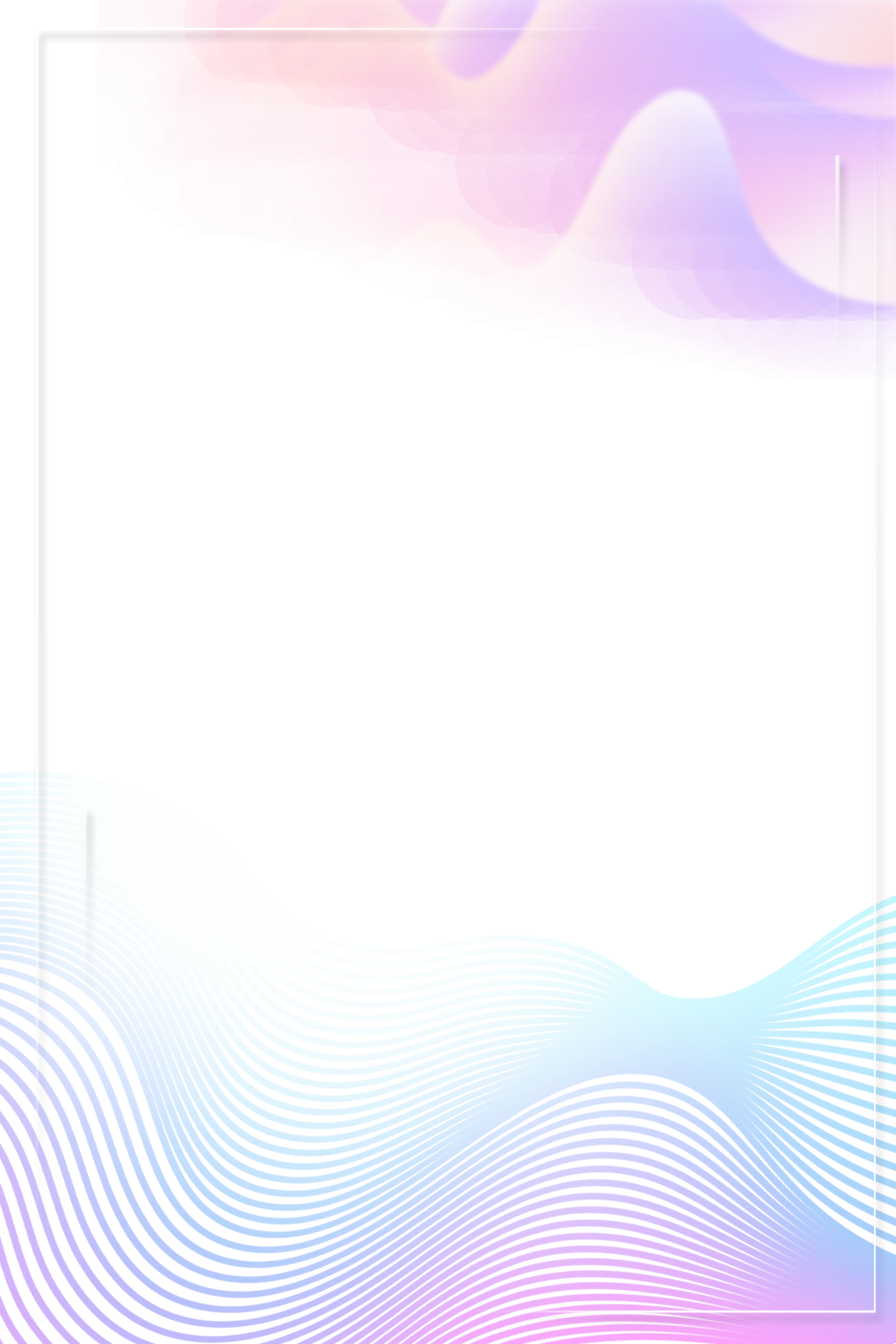 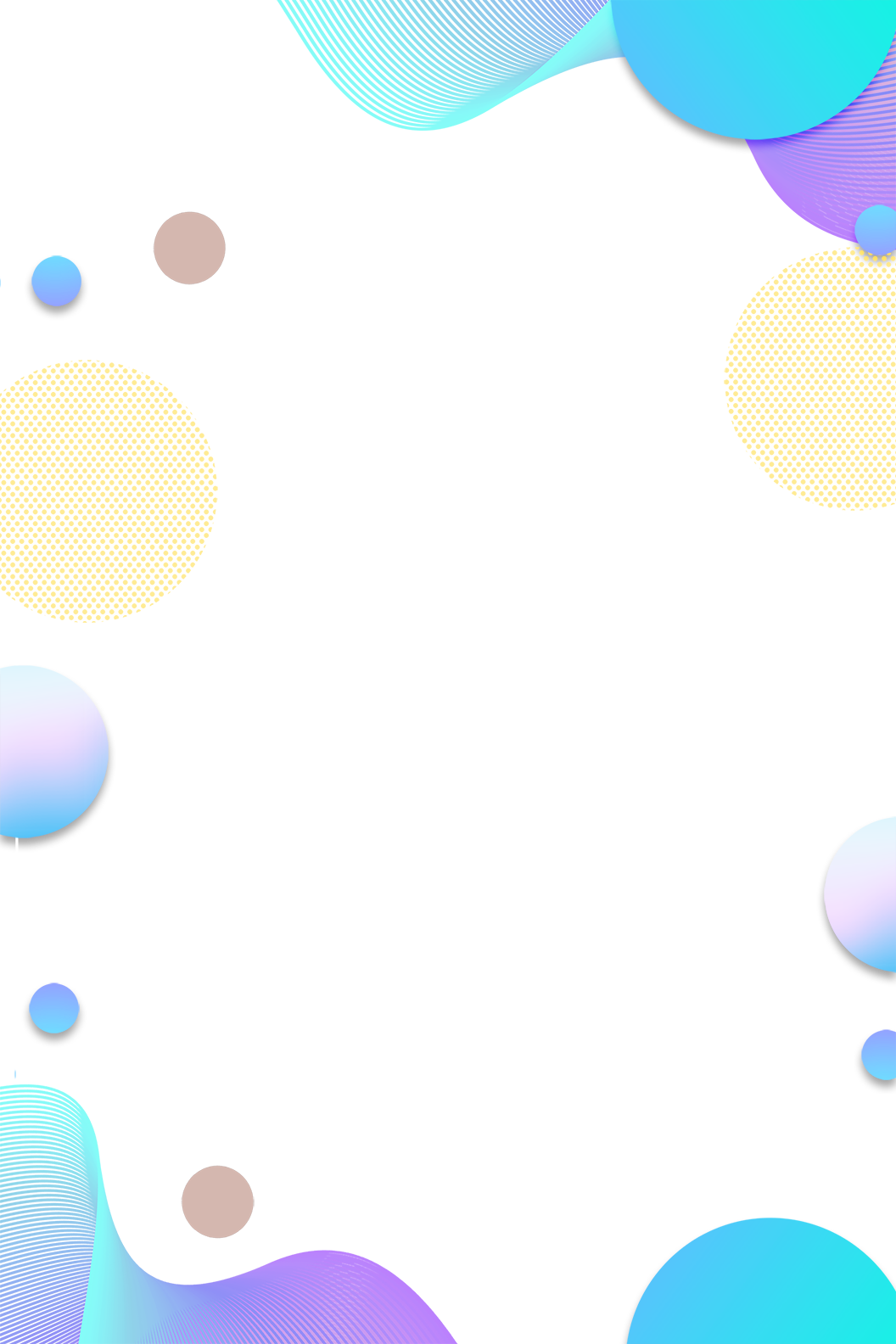 2020
时尚动感商务PPT模板
Lorem ipsum dolor sit amet, consectetuer adipiscing elit. Maecenas porttitor congue massa. Fusce posuere, magna sed pulvinar ultricies, purus
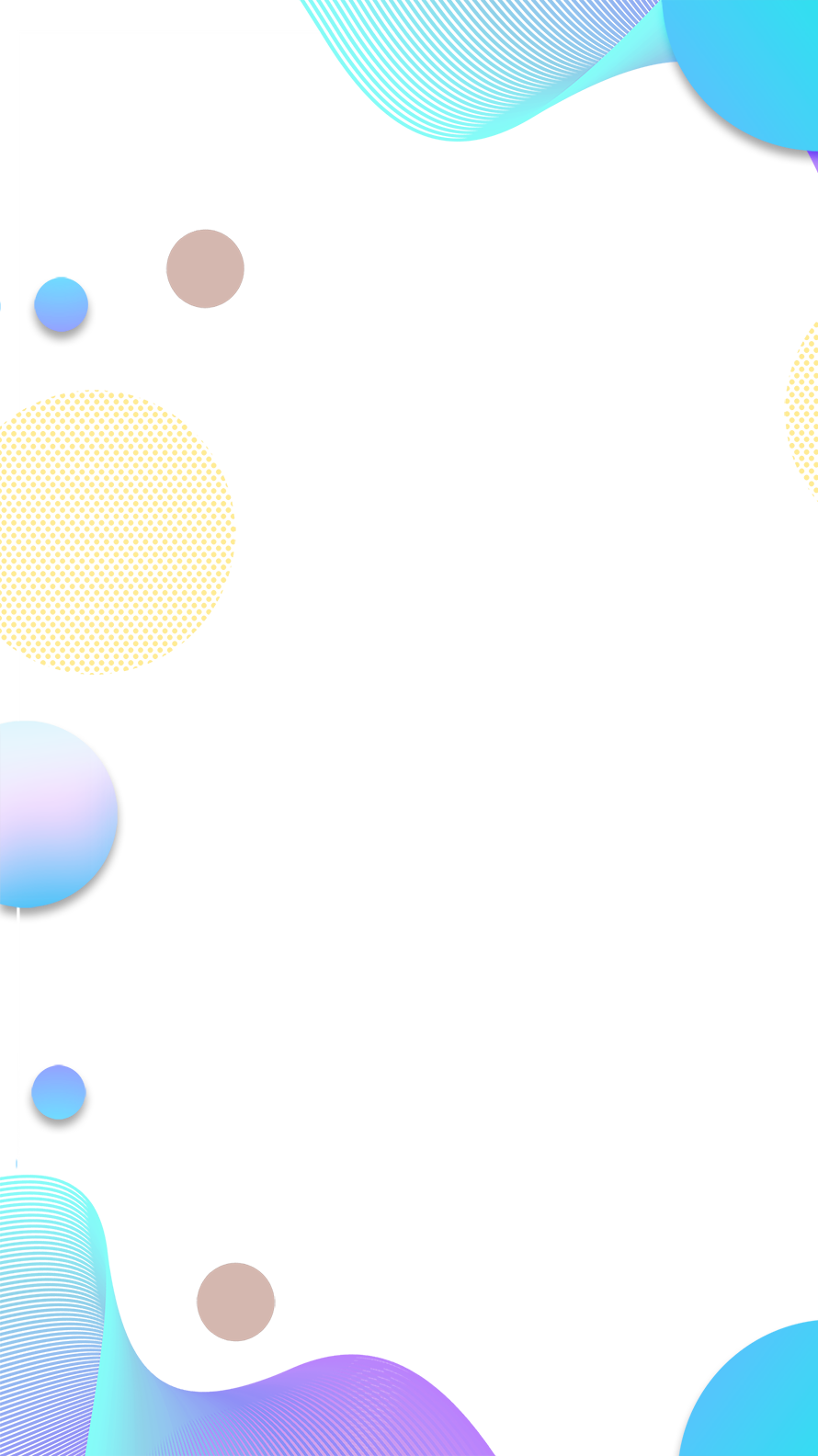 目录
01
标题文本添加
标题文本添加
标题文本添加
标题文本添加
此部分内容作为文字排版占位显示 （建议使用主题字体）
此部分内容作为文字排版占位显示 （建议使用主题字体）
此部分内容作为文字排版占位显示 （建议使用主题字体）
此部分内容作为文字排版占位显示 （建议使用主题字体）
02
03
CONTENT目录
04
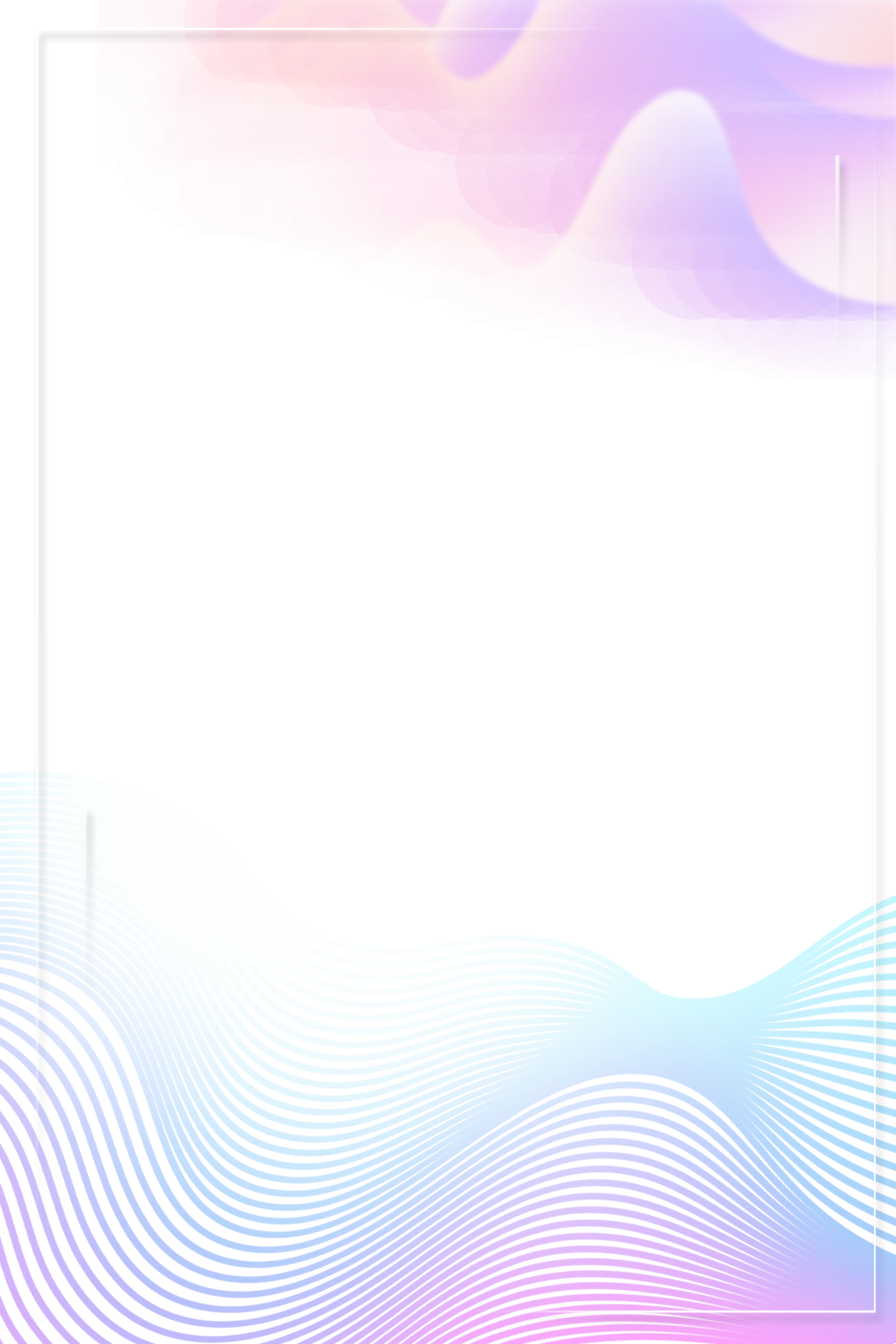 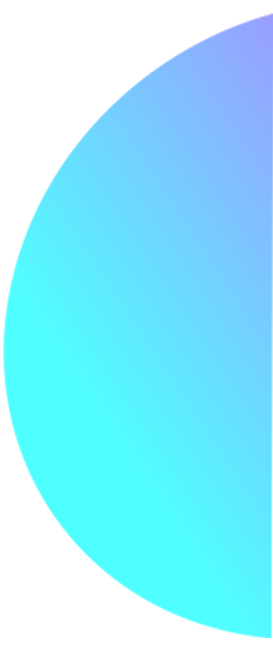 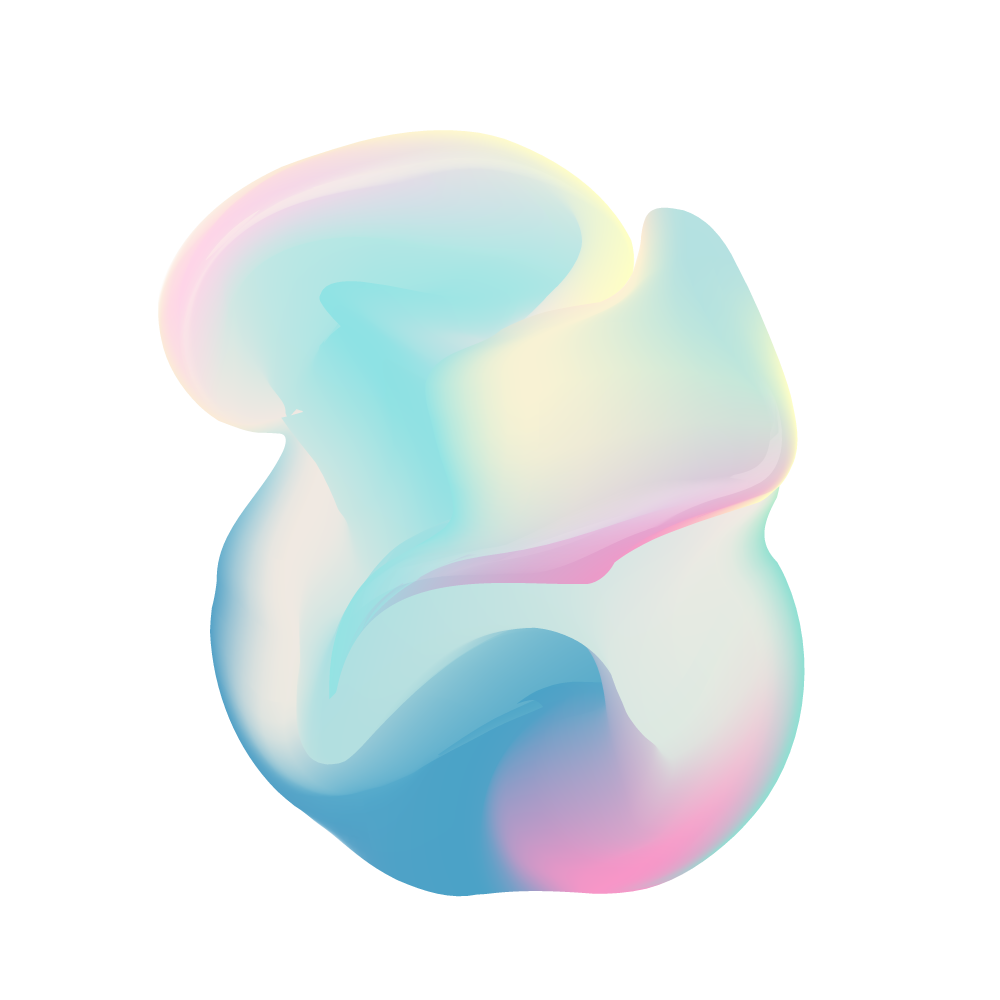 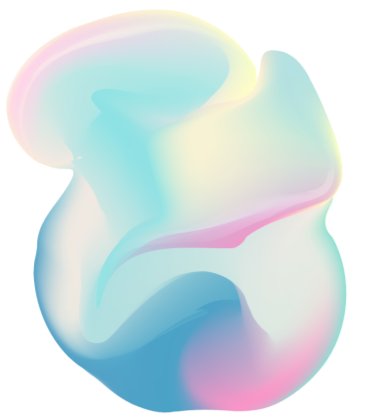 Part1
工作概述
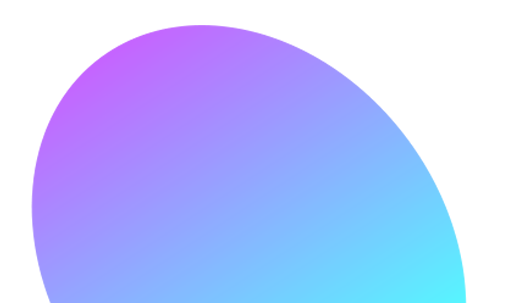 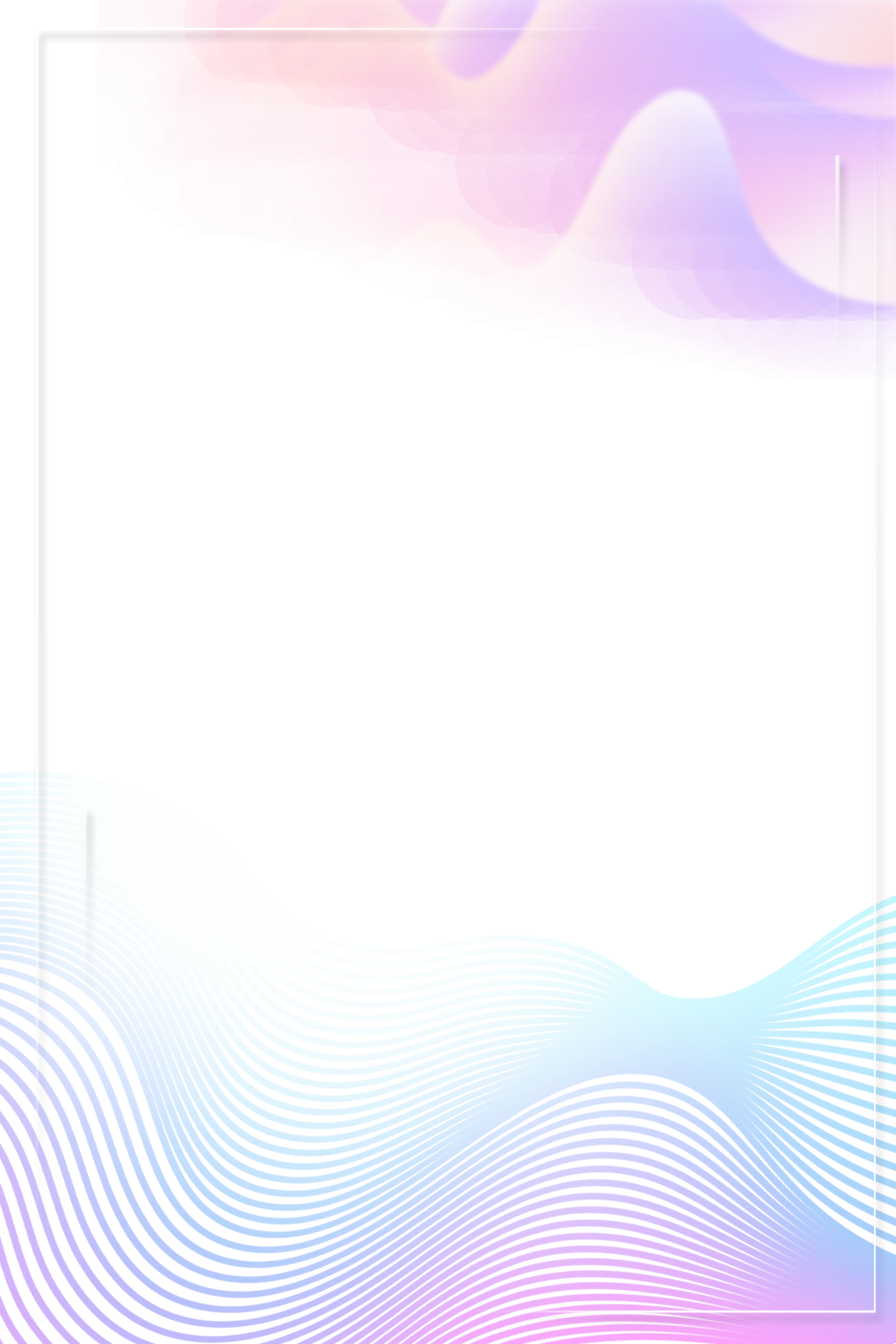 工作概述
TITLE GOES HEREThis is a sample text. You simply add your own text and description here. This text is fully editable. It can be replaced with your own style.
40%
01
02
TITLE GOES HEREThis is a sample text. You simply add your own text and description here. This text is fully editable. It can be replaced with your own style.
50%
03
TITLE GOES HEREThis is a sample text. You simply add your own text and description here. This text is fully editable. It can be replaced with your own style.
70%
04
TITLE GOES HEREThis is a sample text. You simply add your own text and description here. This text is fully editable. It can be replaced with your own style.
50%
05
TITLE GOES HEREThis is a sample text. You simply add your own text and description here. This text is fully editable. It can be replaced with your own style.
90%
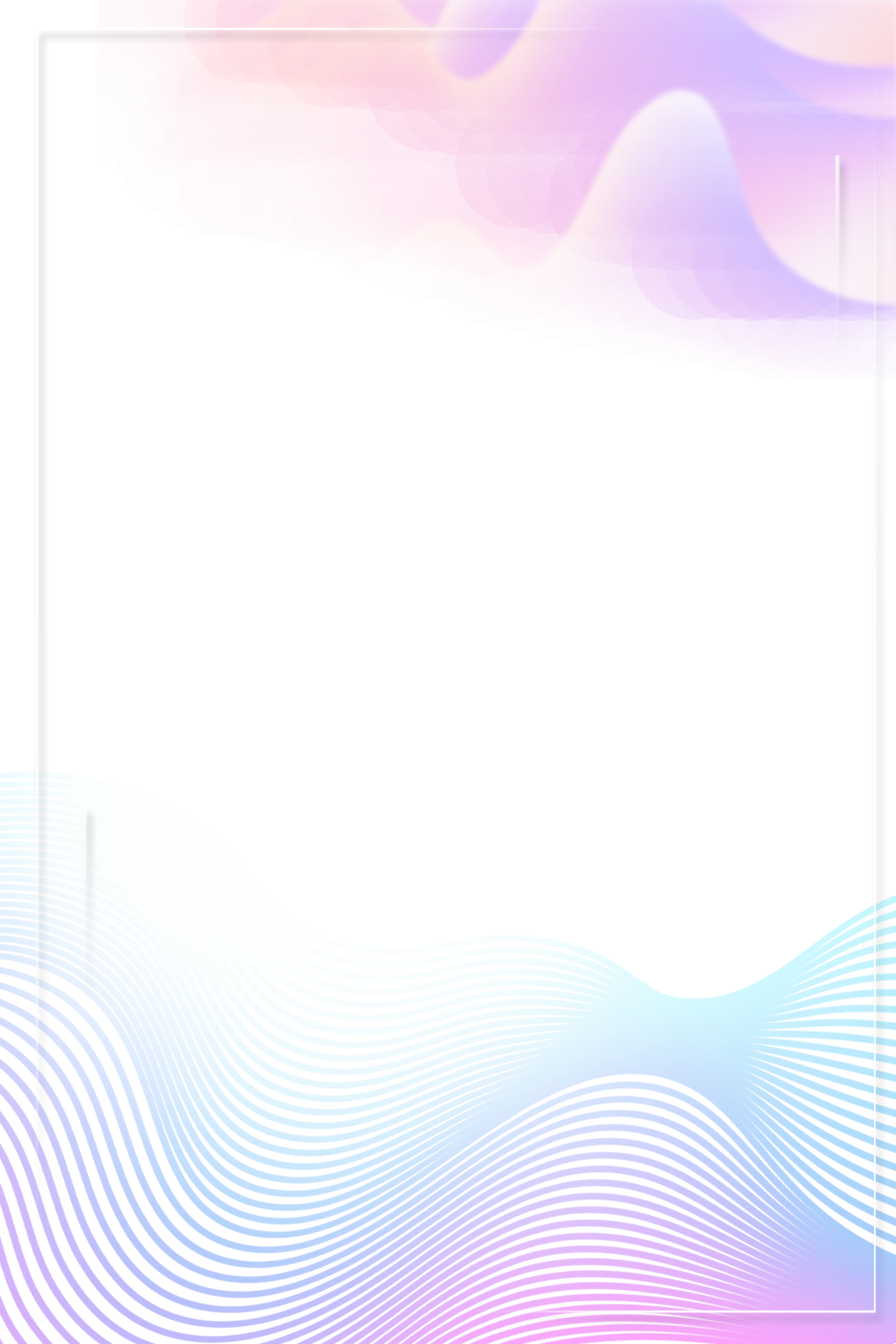 Option 01
TITLE GOES HEREThis is a sample text. You simply add your own text and description here. This text is fully editable. It can be replaced with your own style.
40%
Option 02
01
TITLE GOES HEREThis is a sample text. You simply add your own text and description here. This text is fully editable. It can be replaced with your own style.
50%
Option 03
02
TITLE GOES HEREThis is a sample text. You simply add your own text and description here. This text is fully editable. It can be replaced with your own style.
70%
03
Option 04
TITLE GOES HEREThis is a sample text. You simply add your own text and description here. This text is fully editable. It can be replaced with your own style.
50%
04
TITLE GOES HEREThis is a sample text. You simply add your own text and description here. This text is fully editable. It can be replaced with your own style.
90%
Option 05
05
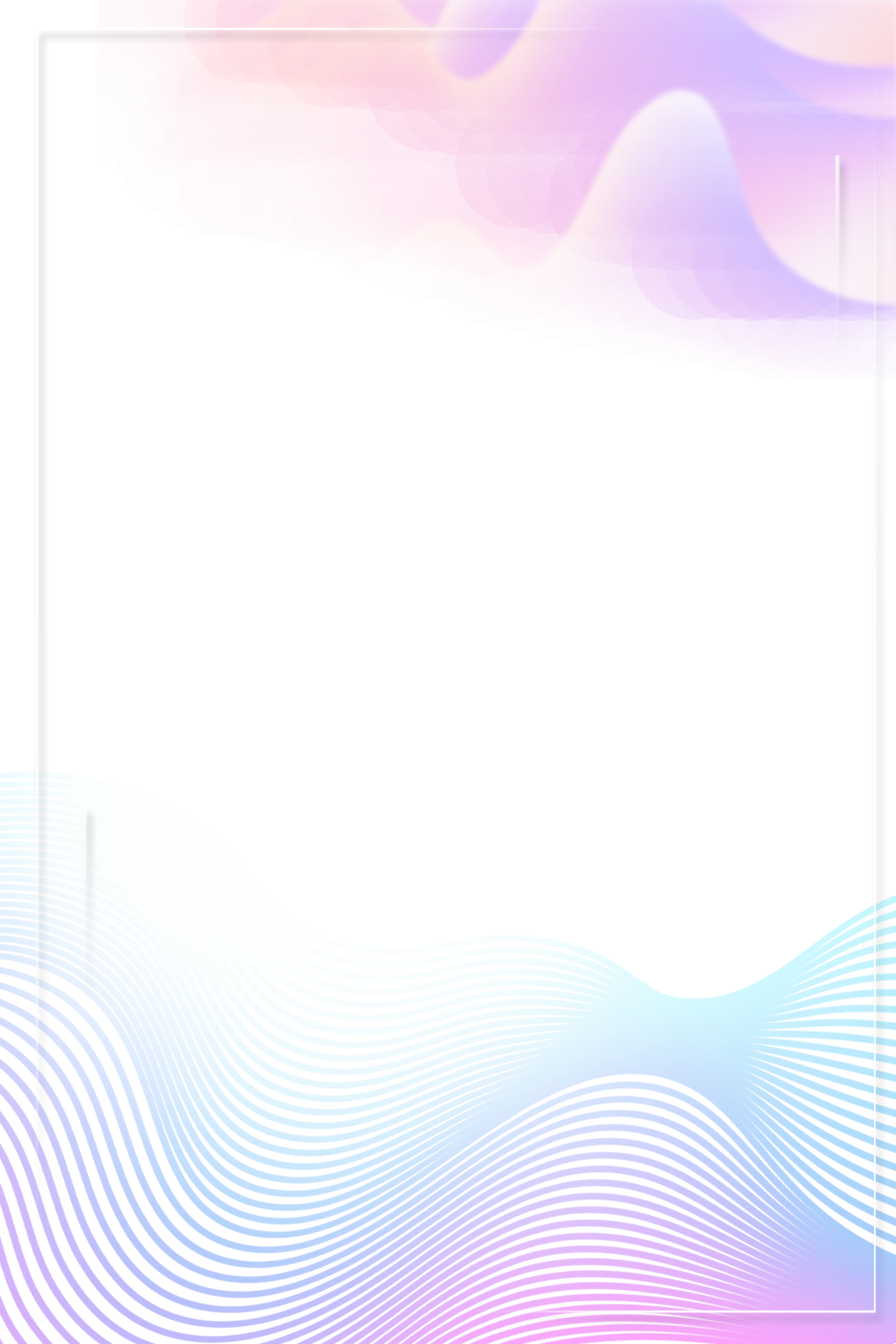 工作概述
TITLE GOES HEREThis is a sample text. You simply add your own text and description here. This text is fully editable. It can be replaced with your own style.
TITLE GOES HEREThis is a sample text. You simply add your own text and description here. This text is fully editable. It can be replaced with your own style.
TITLE GOES HEREThis is a sample text. You simply add your own text and description here. This text is fully editable. It can be replaced with your own style.
TITLE GOES HEREThis is a sample text. You simply add your own text and description here. This text is fully editable. It can be replaced with your own style.
TITLE GOES HEREThis is a sample text. You simply add your own text and description here. This text is fully editable. It can be replaced with your own style.
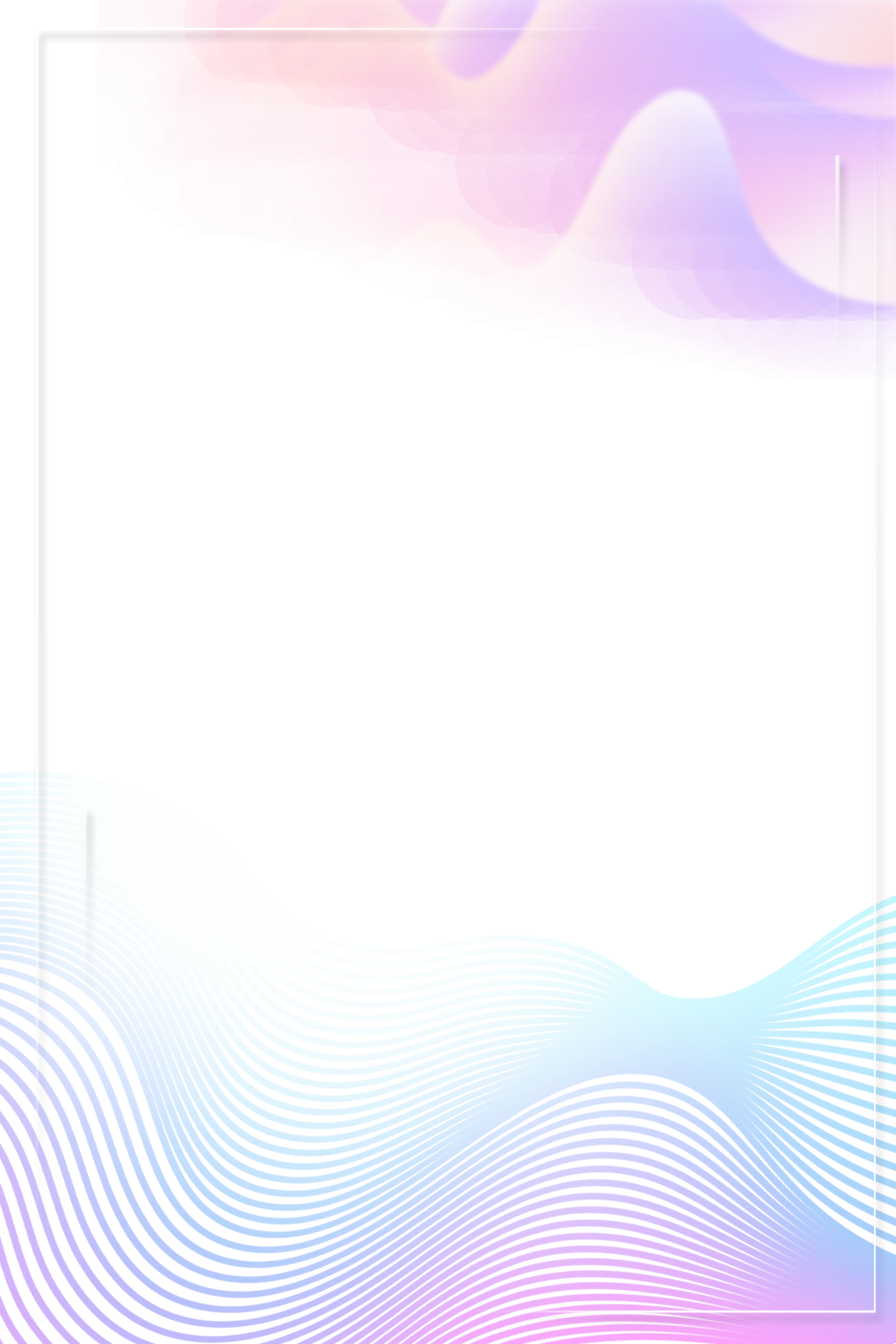 工作概述
40%
60%
TITLE GOES HEREThis is a sample text. You simply add your own text and description here. This text is fully editable. It can be replaced with your own style.
TITLE GOES HEREThis is a sample text. You simply add your own text and description here. This text is fully editable. It can be replaced with your own style.
TITLE GOES HEREThis is a sample text. You simply add your own text and description here. This text is fully editable. It can be replaced with your own style.
TITLE GOES HEREThis is a sample text. You simply add your own text and description here. This text is fully editable. It can be replaced with your own style.
50%
70%
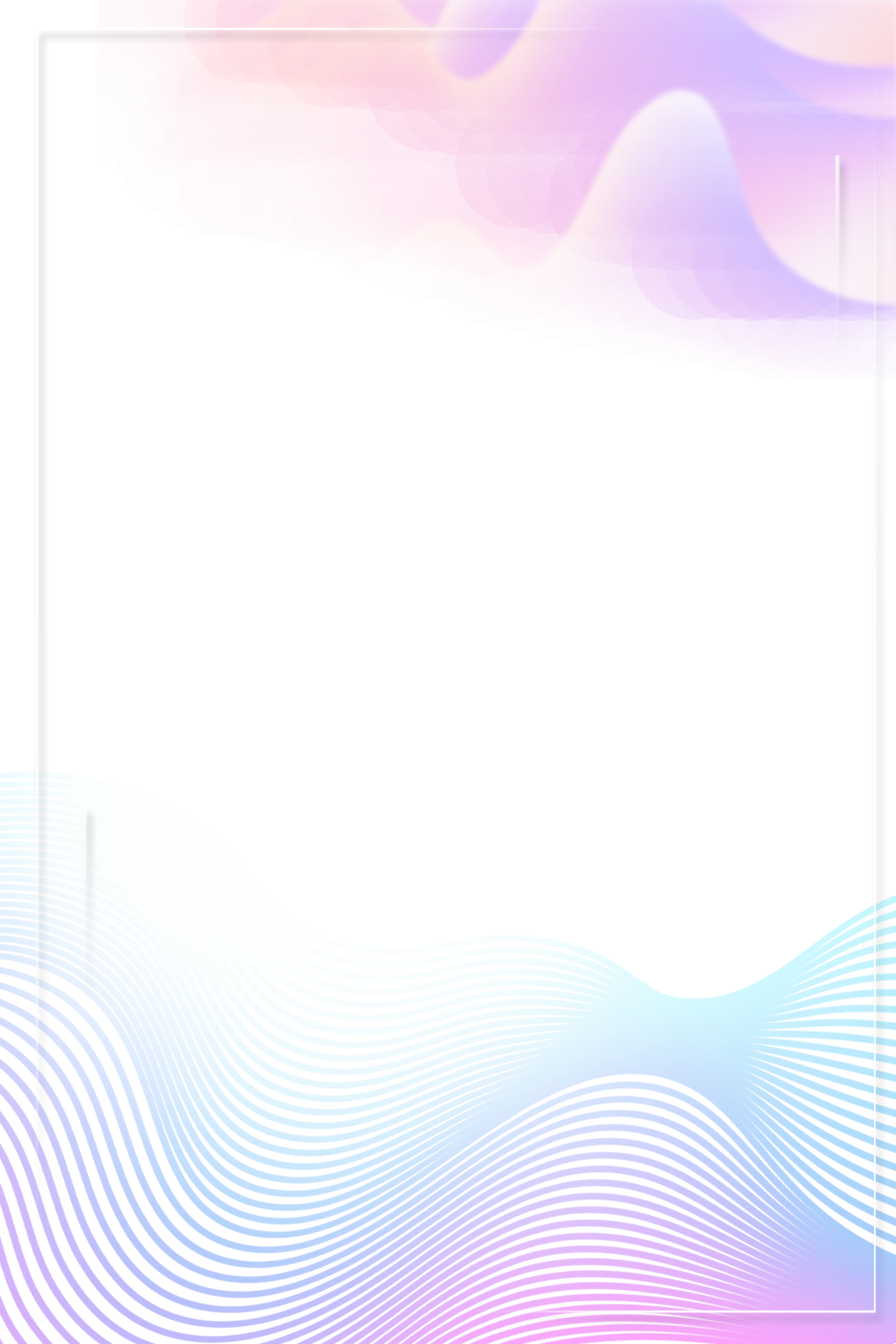 工作概述
TITLE GOES HEREThis is a sample text. You simply add your own text and description here. This text is fully editable. It can be replaced with your own style.
TITLE GOES HEREThis is a sample text. You simply add your own text and description here. This text is fully editable. It can be replaced with your own style.
TITLE GOES HEREThis is a sample text. You simply add your own text and description here. This text is fully editable. It can be replaced with your own style.
TITLE GOES HEREThis is a sample text. You simply add your own text and description here. This text is fully editable. It can be replaced with your own style.
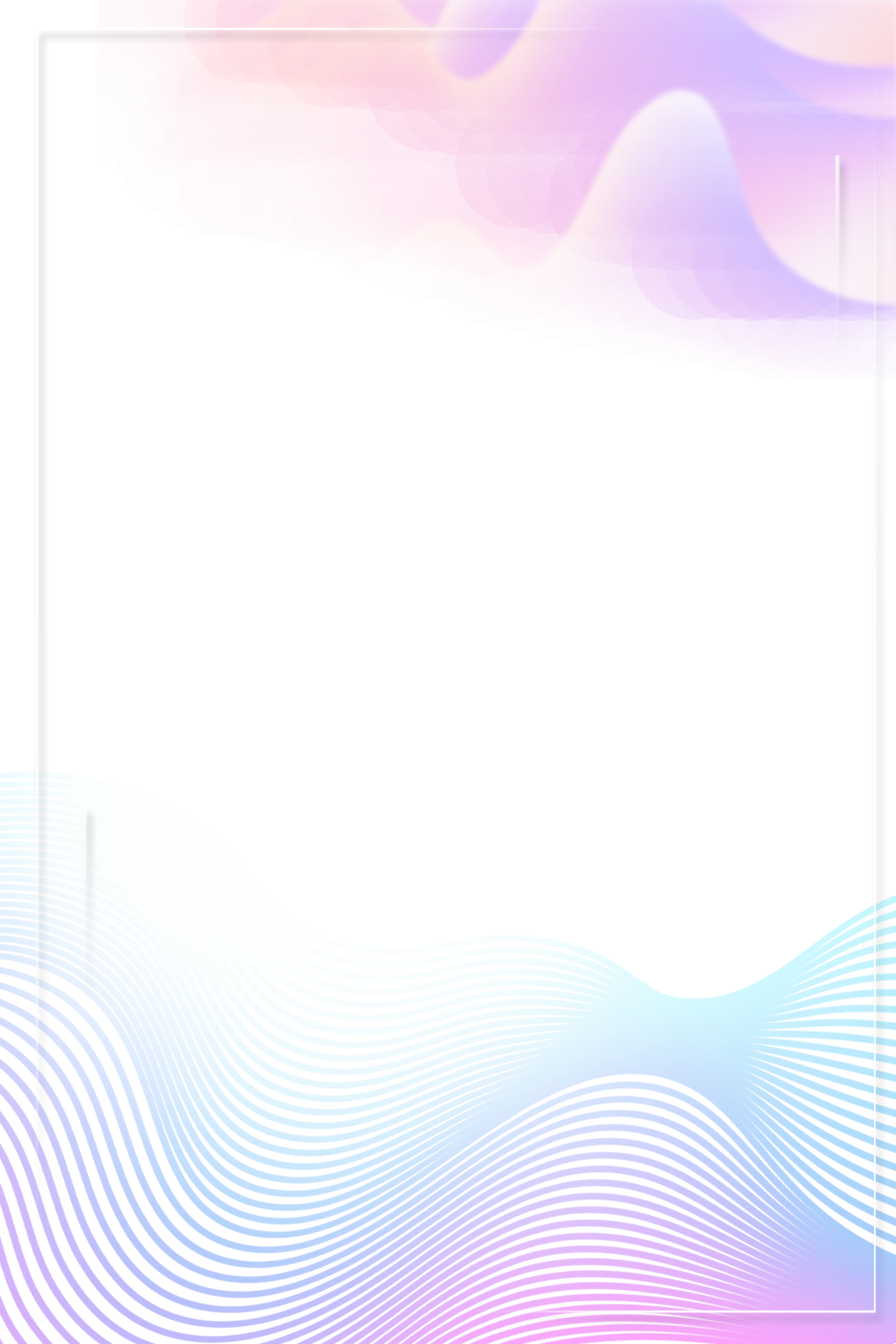 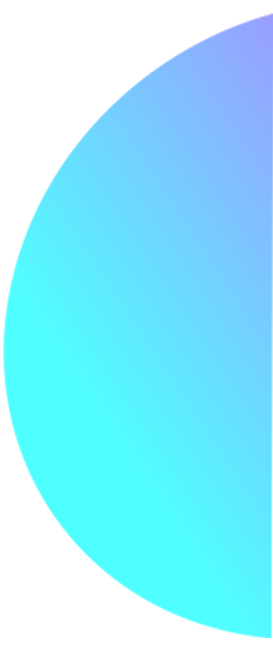 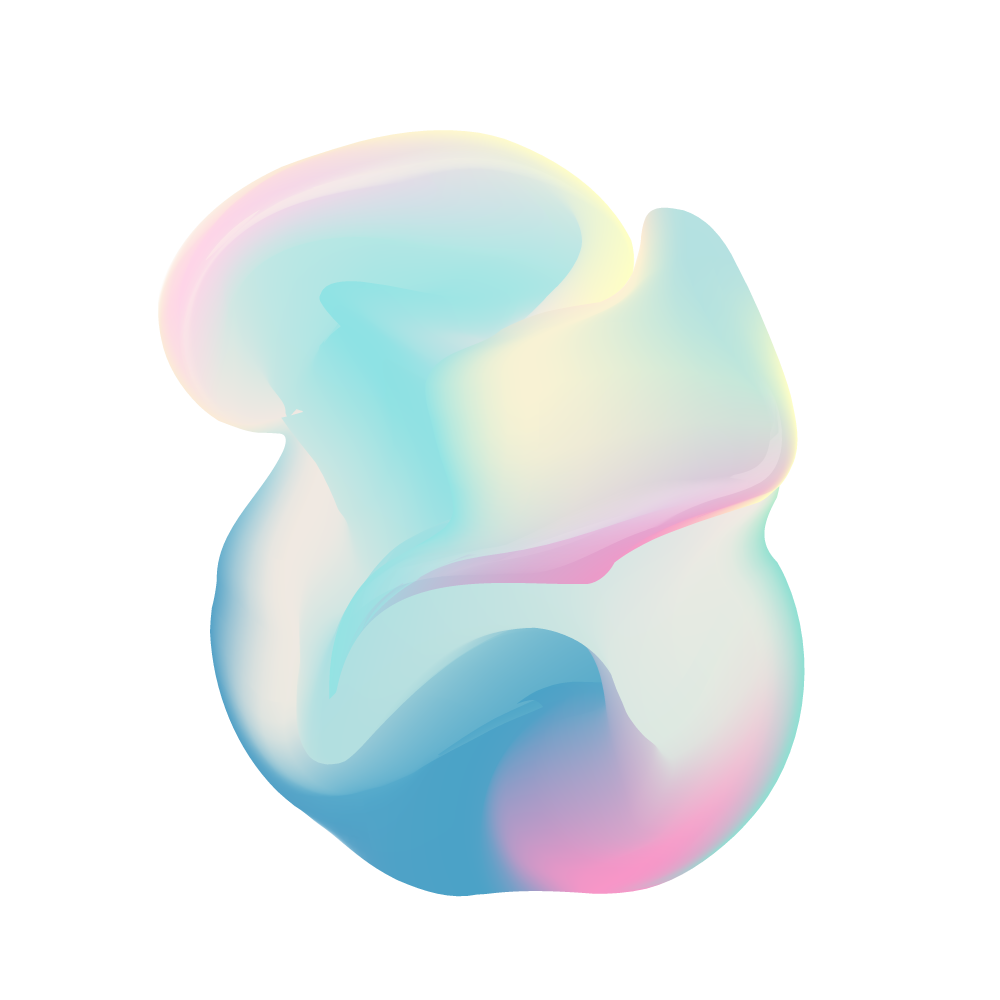 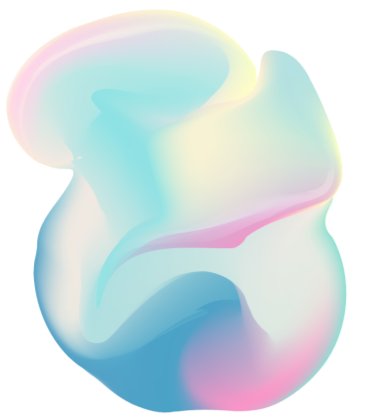 Part2
工作总结
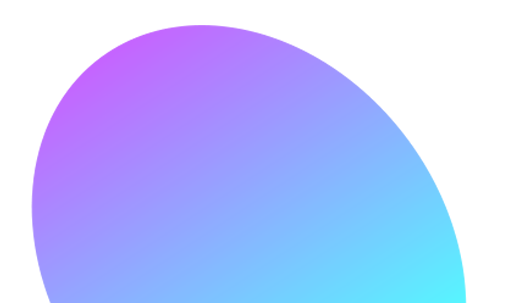 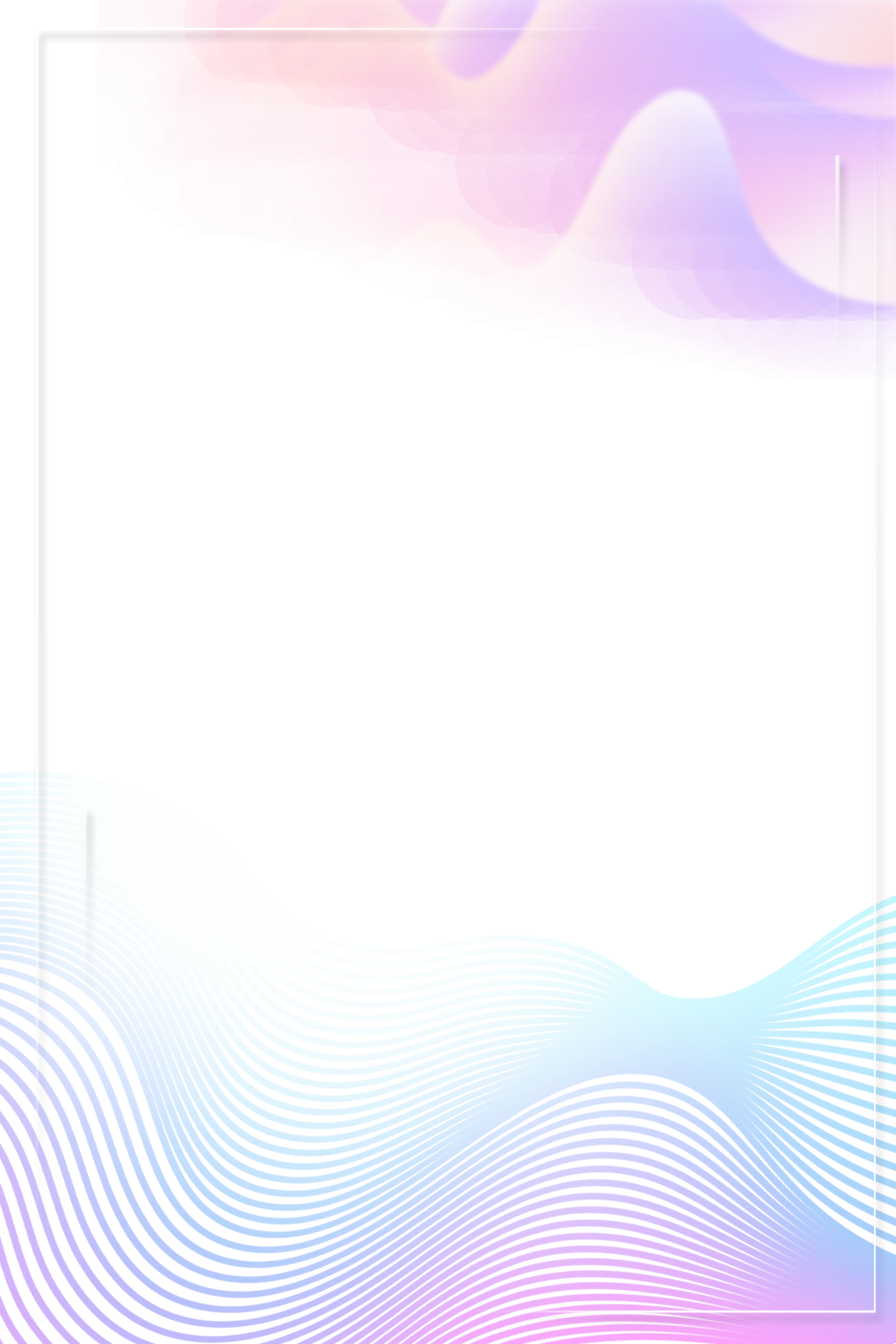 工作总结
TITLE GOES HEREThis is a sample text. You simply add your own text and description here. This text is fully editable.
TITLE GOES HEREThis is a sample text. You simply add your own text and description here. This text is fully editable.
TITLE GOES HEREThis is a sample text. You simply add your own text and description here. This text is fully editable.
Option 01
Option 02
TITLE GOES HEREThis is a sample text. You simply add your own text and description here. This text is fully editable.
Option 04
Option 03
TITLE GOES HEREThis is a sample text. You simply add your own text and description here. This text is fully editable.
TITLE GOES HEREThis is a sample text. You simply add your own text and description here. This text is fully editable.
TITLE GOES HEREThis is a sample text. You simply add your own text and description here. This text is fully editable.
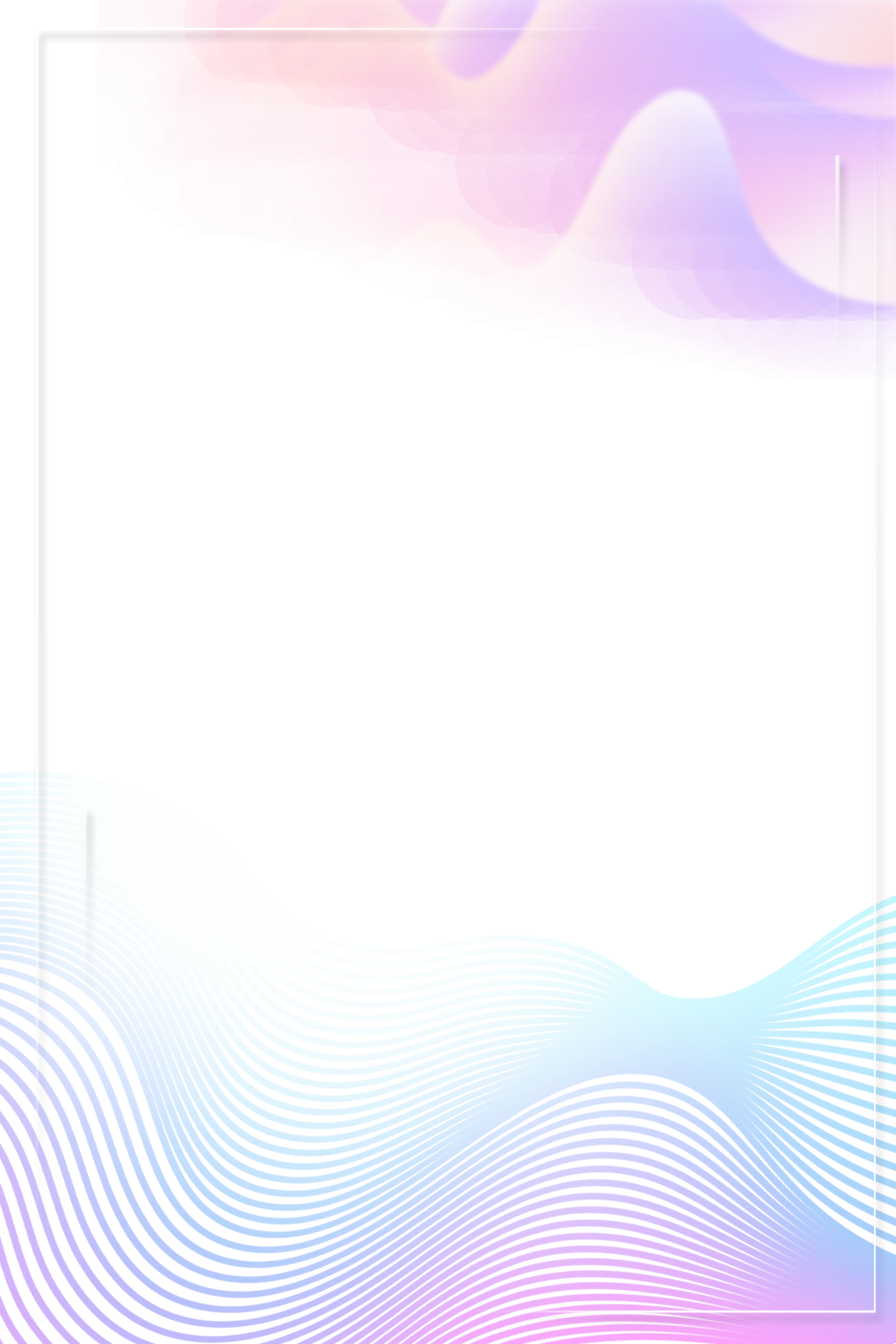 工作总结
TITLE GOES HEREThis is a sample text. You simply add your own text and description here. This text is fully editable. It can be replaced with your own style.
TITLE GOES HEREThis is a sample text. You simply add your own text and description here. This text is fully editable. It can be replaced with your own style.
TITLE GOES HEREThis is a sample text. You simply add your own text and description here. This text is fully editable. It can be replaced with your own style.
TITLE GOES HEREThis is a sample text. You simply add your own text and description here. This text is fully editable. It can be replaced with your own style.
TITLE GOES HEREThis is a sample text. You simply add your own text and description here. This text is fully editable. It can be replaced with your own style.
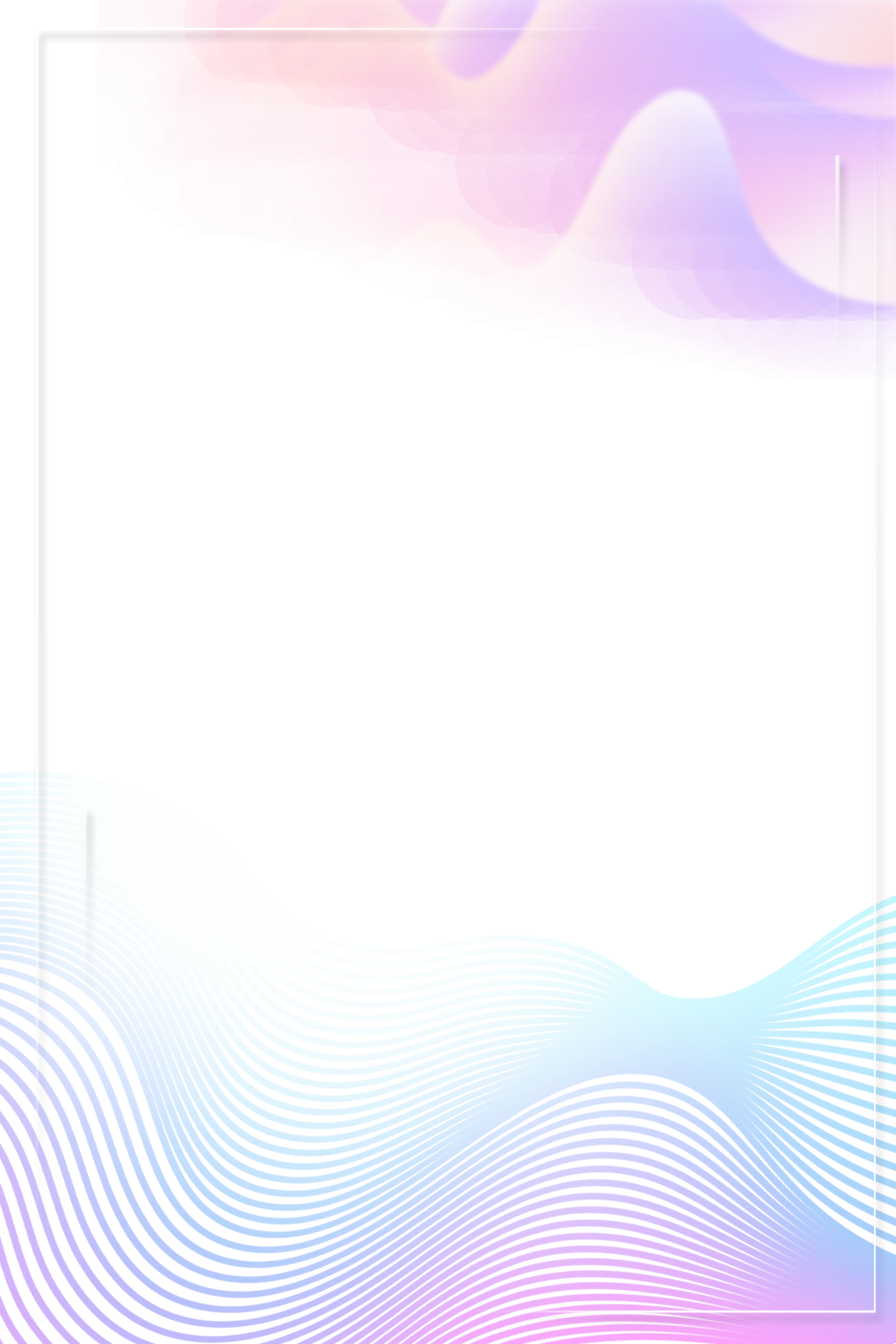 工作总结
TITLE GOES HEREThis is a sample text. You simply add your own text and description here. This text is fully editable. It can be replaced with your own style.
TITLE GOES HEREThis is a sample text. You simply add your own text and description here. This text is fully editable. It can be replaced with your own style.
TITLE GOES HEREThis is a sample text. You simply add your own text and description here. This text is fully editable. It can be replaced with your own style.
TITLE GOES HEREThis is a sample text. You simply add your own text and description here. This text is fully editable. It can be replaced with your own style.
TITLE GOES HEREThis is a sample text. You simply add your own text and description here. This text is fully editable. It can be replaced with your own style.
TITLE GOES HEREThis is a sample text. You simply add your own text and description here. This text is fully editable. It can be replaced with your own style.
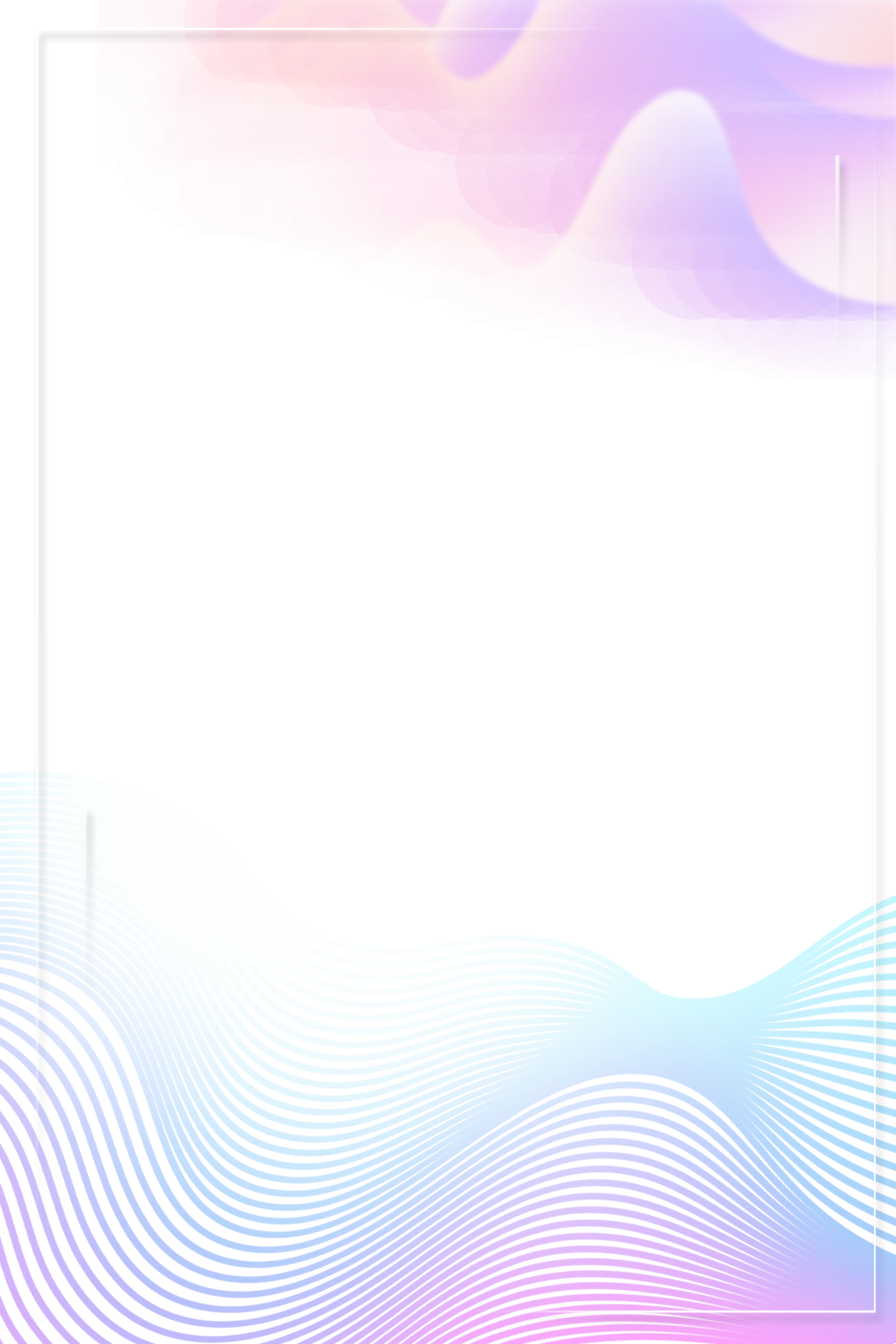 工作总结
TITLE GOES HEREThis is a sample text. You simply add your own text and description here. This text is fully editable. It can be replaced with your own style.
TITLE GOES HEREThis is a sample text. You simply add your own text and description here. This text is fully editable. It can be replaced with your own style.
TITLE GOES HEREThis is a sample text. You simply add your own text and description here. This text is fully editable. It can be replaced with your own style.
TITLE GOES HEREThis is a sample text. You simply add your own text and description here. This text is fully editable. It can be replaced with your own style.
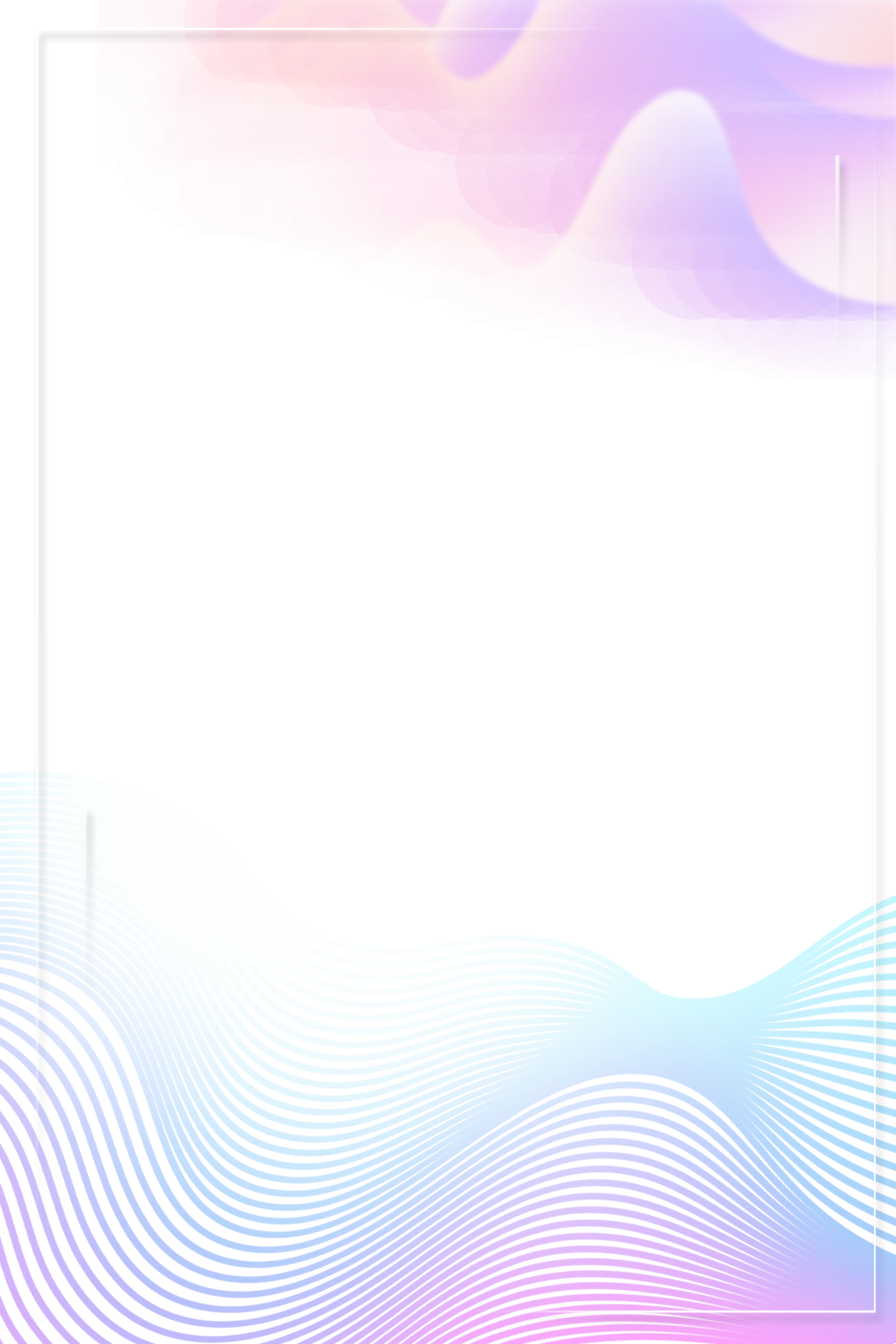 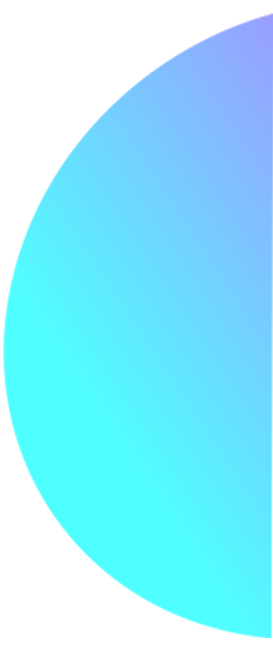 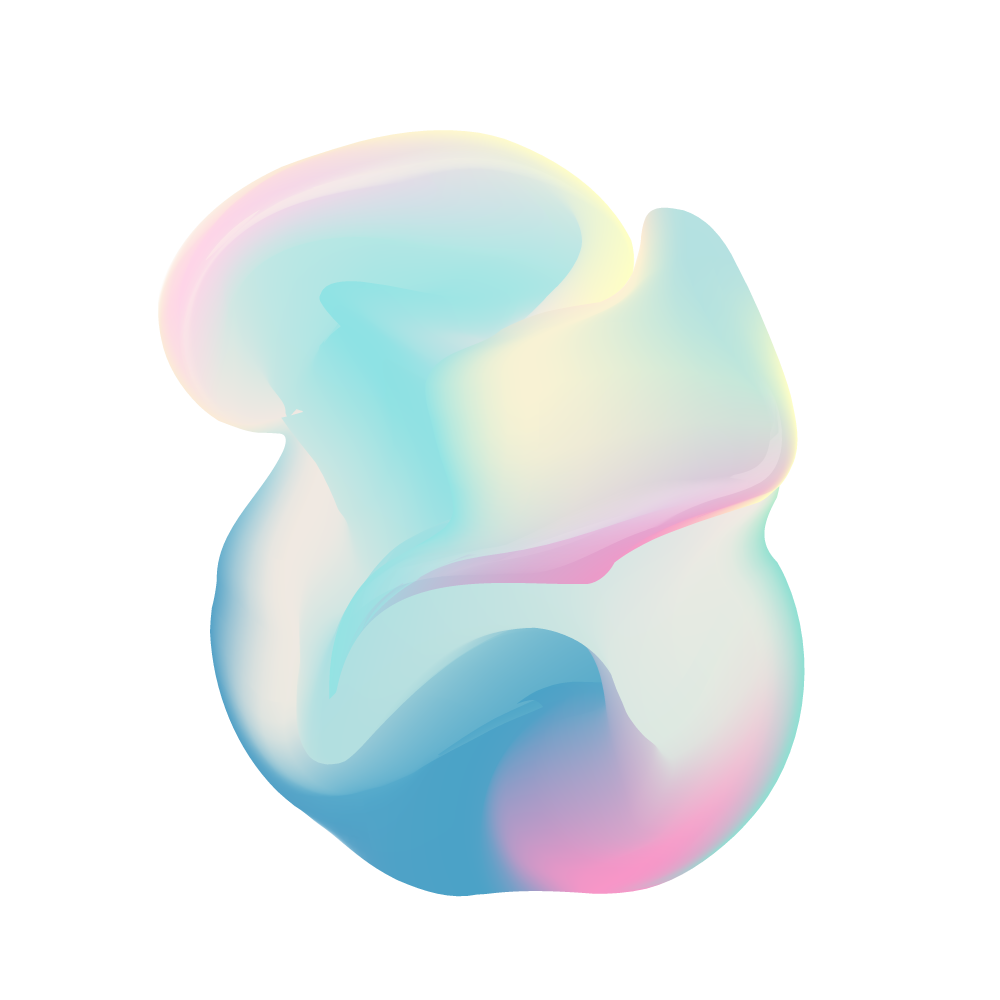 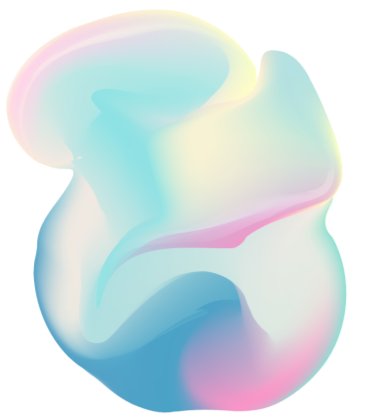 Part3
存在问题
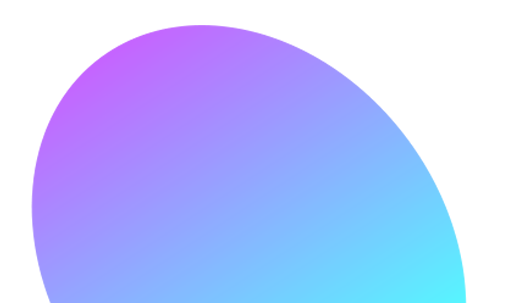 [Speaker Notes: PPT模板：       www.1ppt.com/moban/                    行业PPT模板：www.1ppt.com/hangye/ 
节日PPT模板：www.1ppt.com/jieri/                          PPT素材：       www.1ppt.com/sucai/
PPT背景图片：www.1ppt.com/beijing/                     PPT图表：       www.1ppt.com/tubiao/      
优秀PPT下载：www.1ppt.com/xiazai/                       PPT教程：       www.1ppt.com/powerpoint/      
Word教程：    www.1ppt.com/word/                        Excel教程：     www.1ppt.com/excel/  
个人简历：      www.1ppt.com/jianli/                         PPT课件：       www.1ppt.com/kejian/ 
手抄报：          www.1ppt.com/shouchaobao/          试题下载：      www.1ppt.com/shiti/  
教案下载：      www.1ppt.com/jiaoan/                       字体下载：      www.1ppt.com/ziti/]
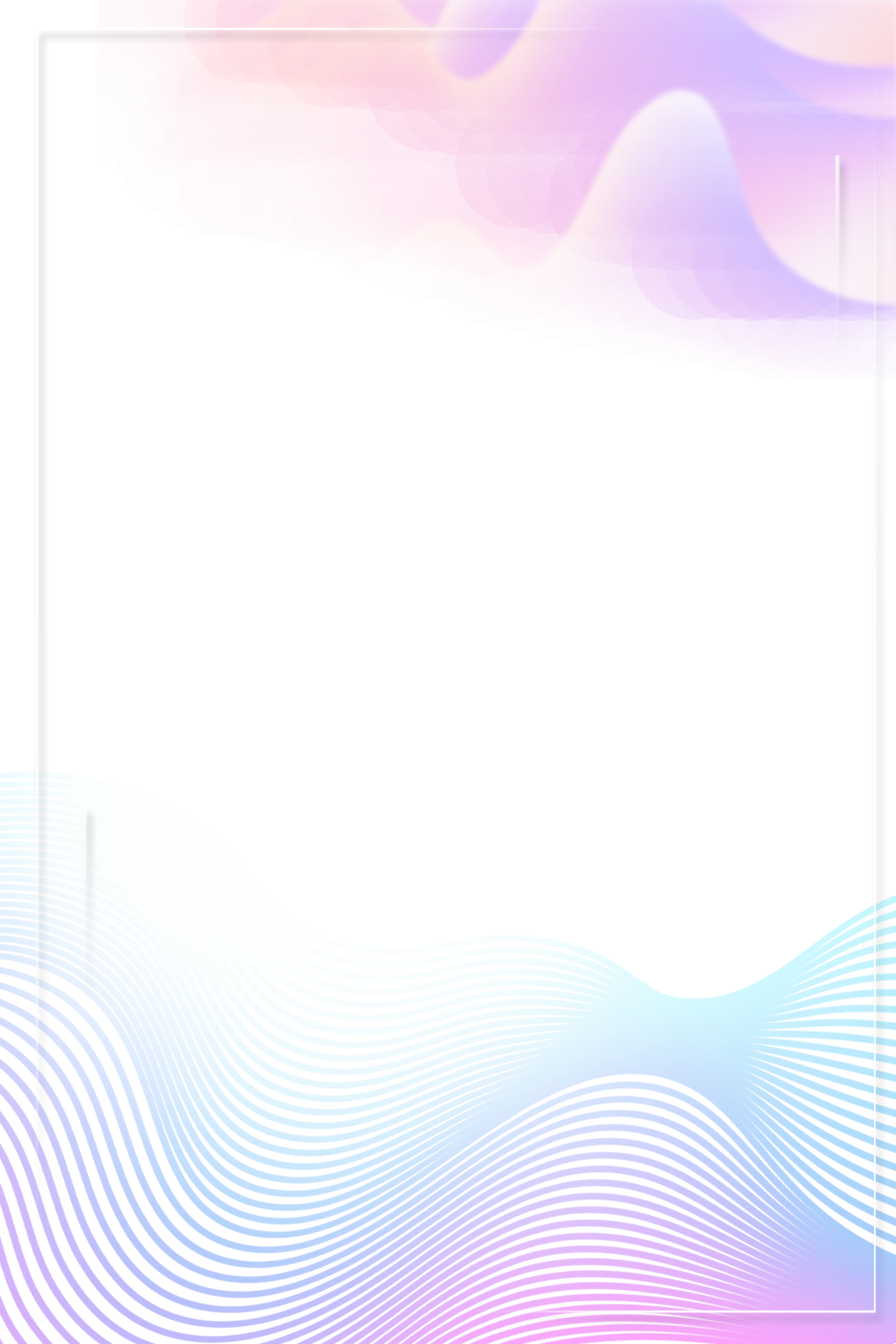 存在问题
TITLE GOES HEREThis is a sample text. You simply add your own text and description here. This text is fully editable. It can be replaced with your own style.
TITLE GOES HEREThis is a sample text. You simply add your own text and description here. This text is fully editable. It can be replaced with your own style.
01
02
04
03
TITLE GOES HEREThis is a sample text. You simply add your own text and description here. This text is fully editable. It can be replaced with your own style.
TITLE GOES HEREThis is a sample text. You simply add your own text and description here. This text is fully editable. It can be replaced with your own style.
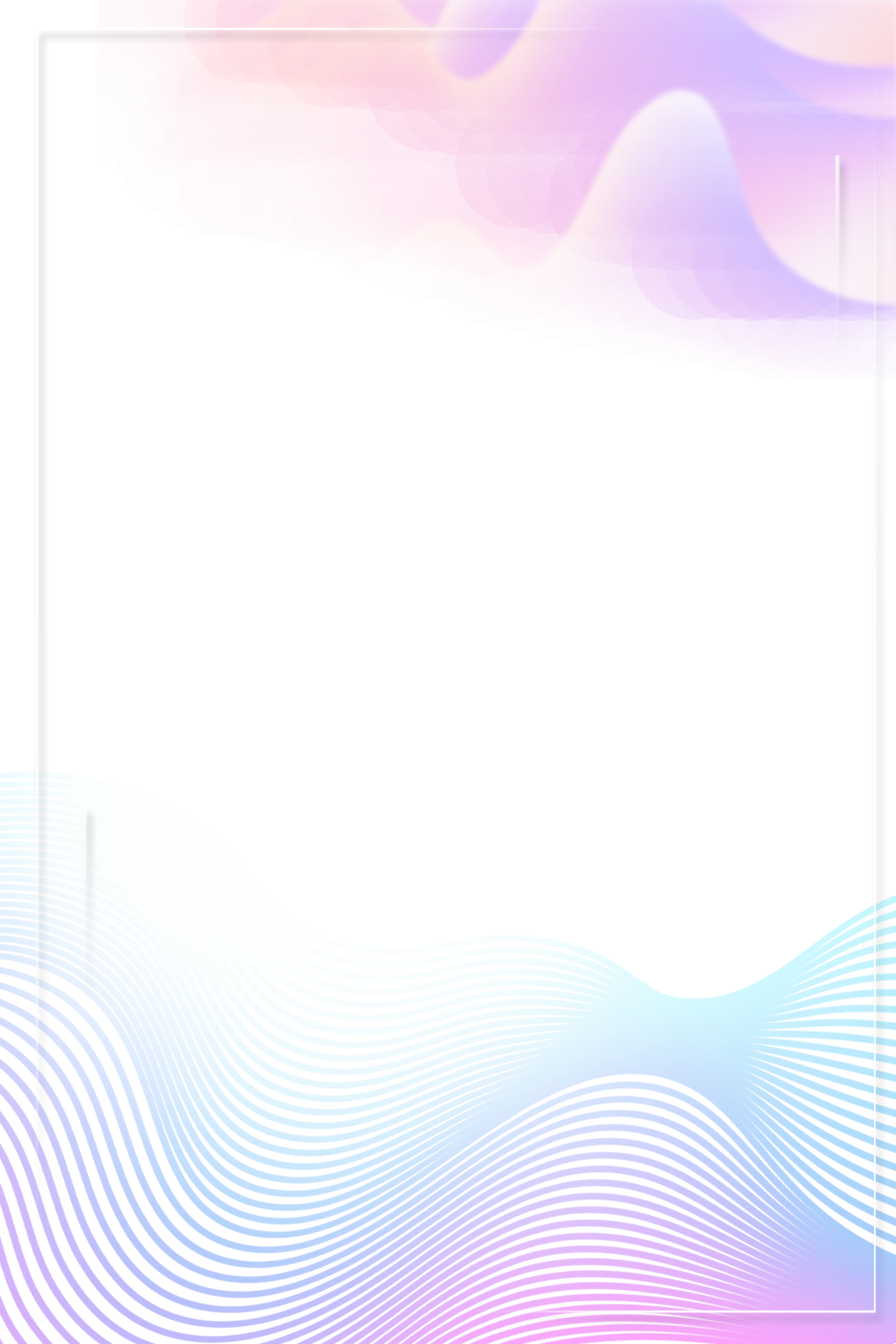 存在问题
TITLE GOES HEREThis is a sample text. You simply add your own text and description here. This text is fully editable.
TITLE GOES HEREThis is a sample text. You simply add your own text and description here. This text is fully editable.
03
04
TITLE GOES HEREThis is a sample text. You simply add your own text and description here. This text is fully editable.
TITLE GOES HEREThis is a sample text. You simply add your own text and description here. This text is fully editable.
02
05
01
06
TITLE GOES HEREThis is a sample text. You simply add your own text and description here. This text is fully editable.
TITLE GOES HEREThis is a sample text. You simply add your own text and description here. This text is fully editable.
TITLE GOES HEREThis is a sample text. You simply add your own text and description here.
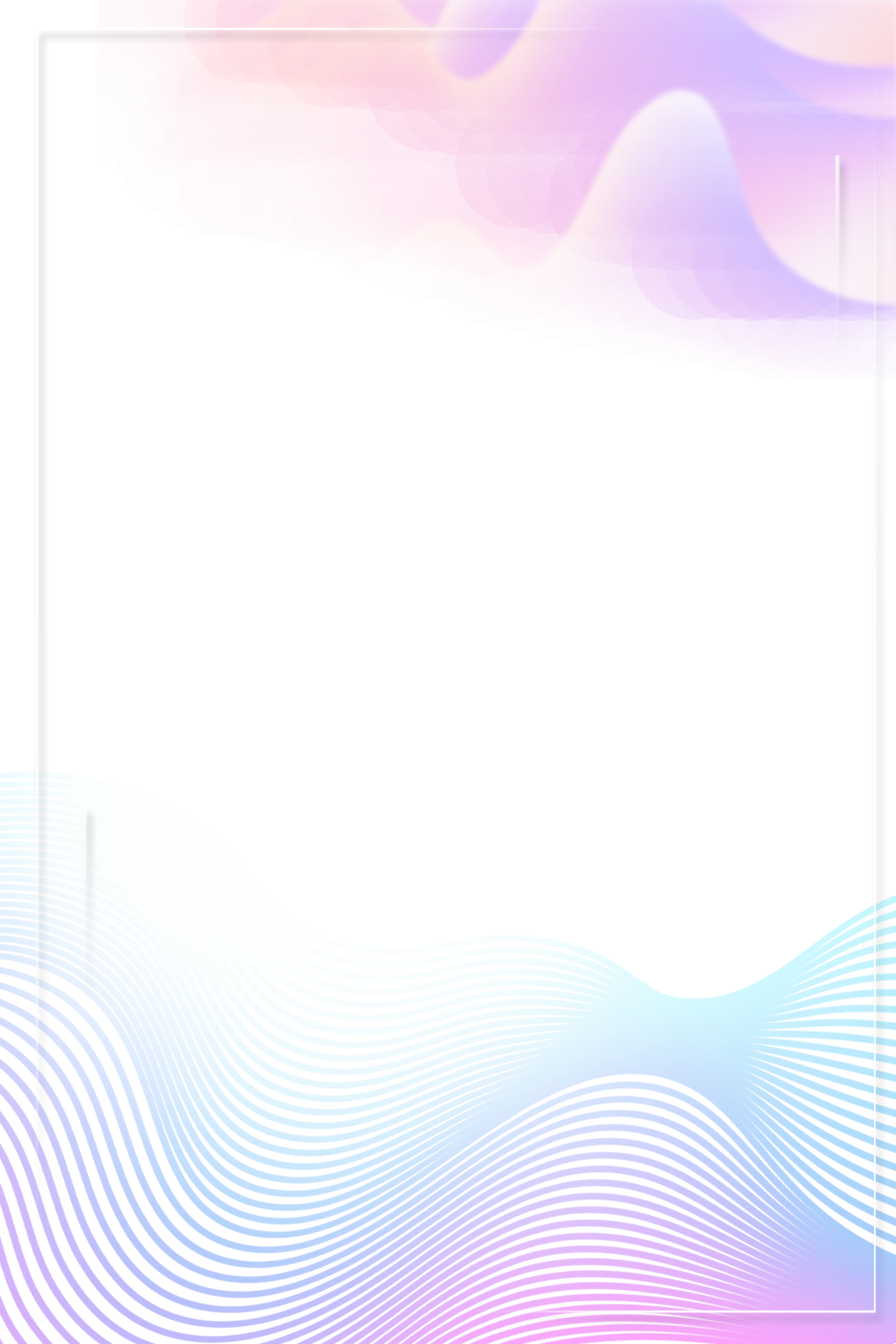 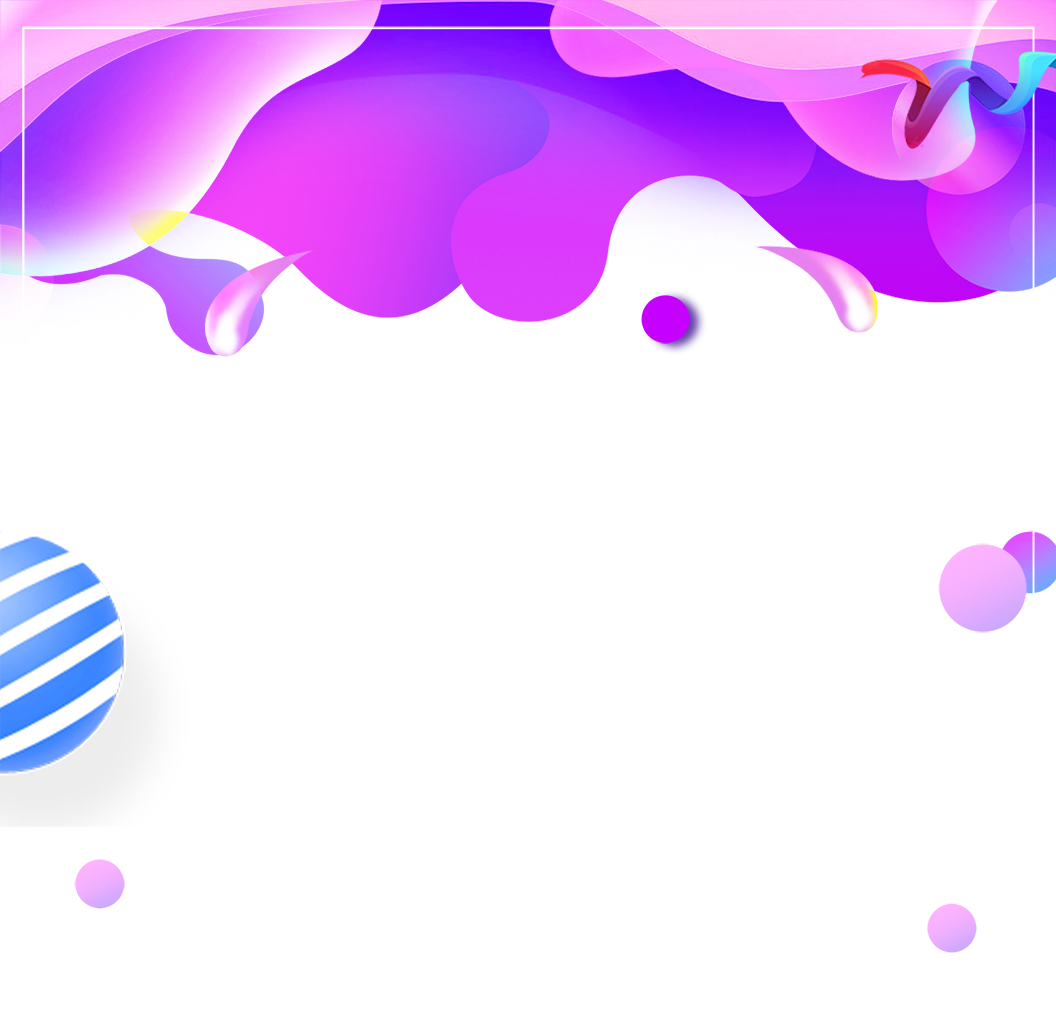 存在问题
TITLE GOES HEREThis is a sample text. You simply add your own text and description here. This text is fully editable.
TITLE GOES HEREThis is a sample text. You simply add your own text and description here. This text is fully editable.
01
02
TITLE GOES HEREThis is a sample text. You simply add your own text and description here. This text is fully editable.
04
03
TITLE GOES HEREThis is a sample text. You simply add your own text and description here. This text is fully editable.
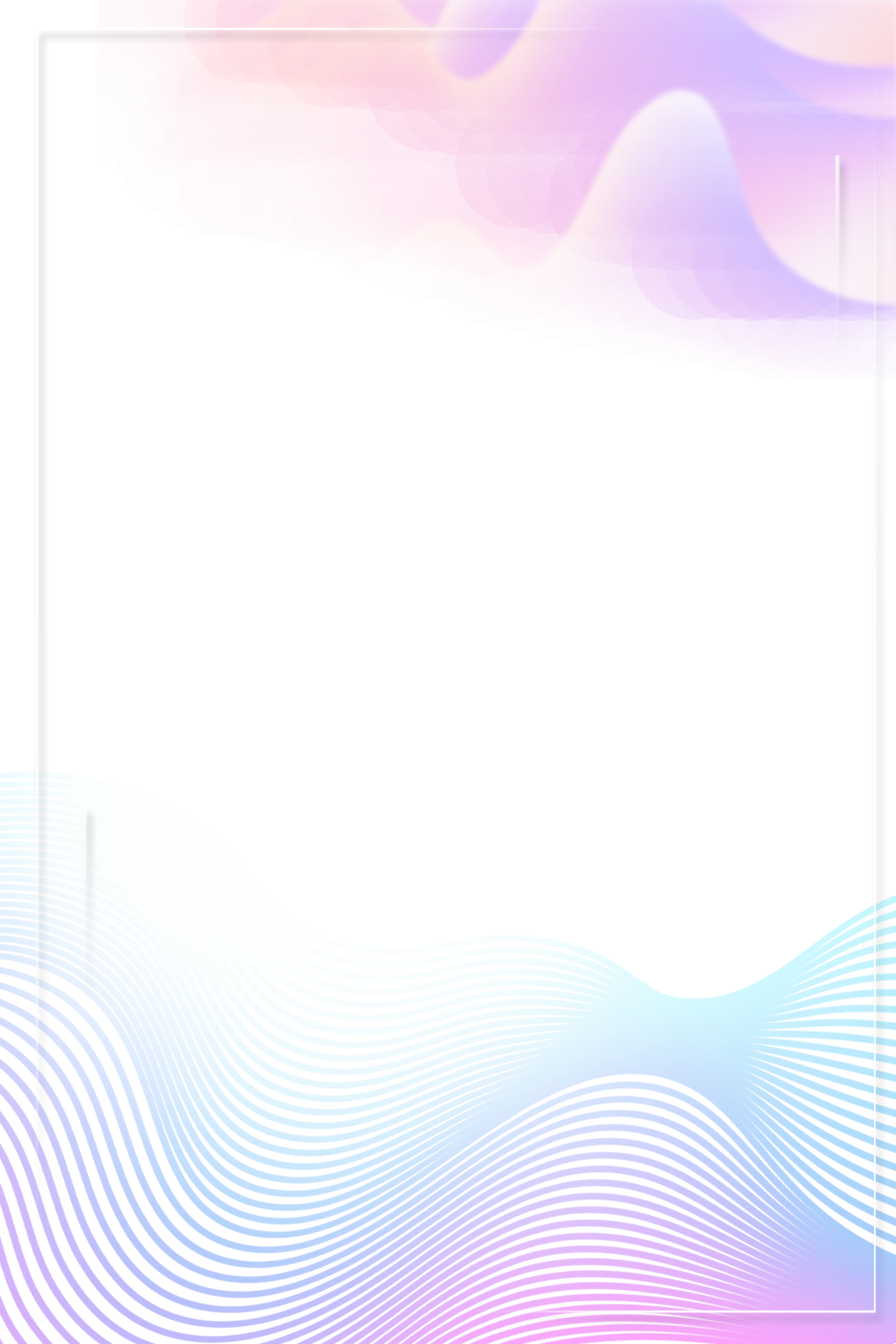 存在问题
40%
50%
70%
50%
TITLE GOES HEREThis is a sample text. You simply add your own text and description here.
TITLE GOES HEREThis is a sample text. You simply add your own text and description here.
TITLE GOES HEREThis is a sample text. You simply add your own text and description here.
TITLE GOES HEREThis is a sample text. You simply add your own text and description here.
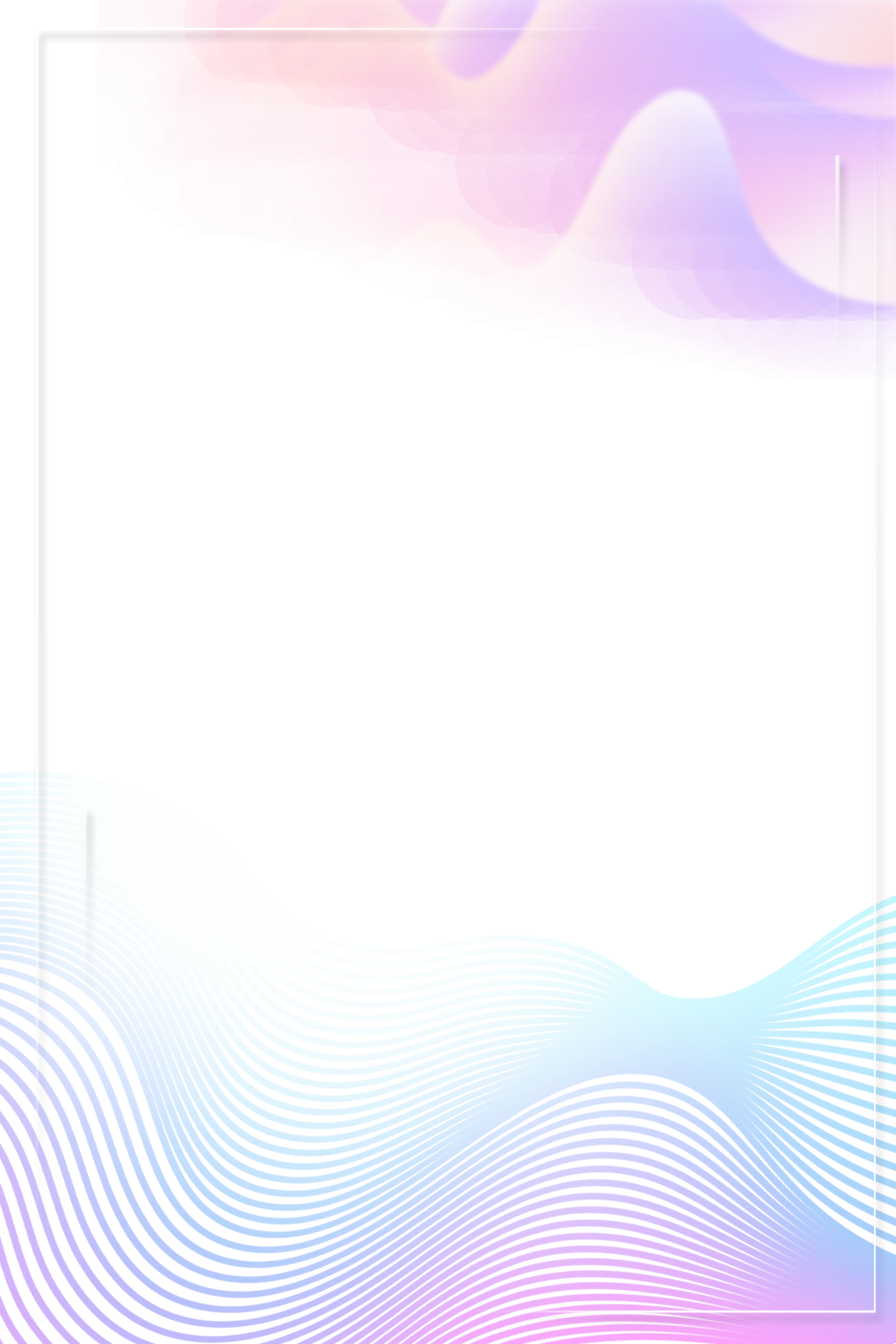 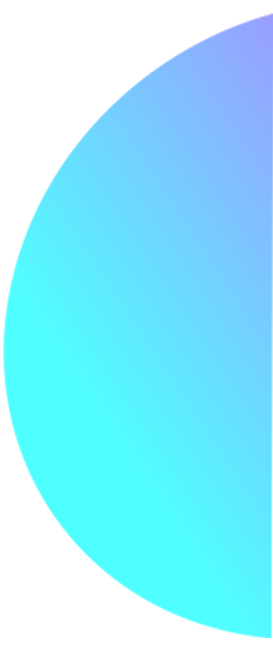 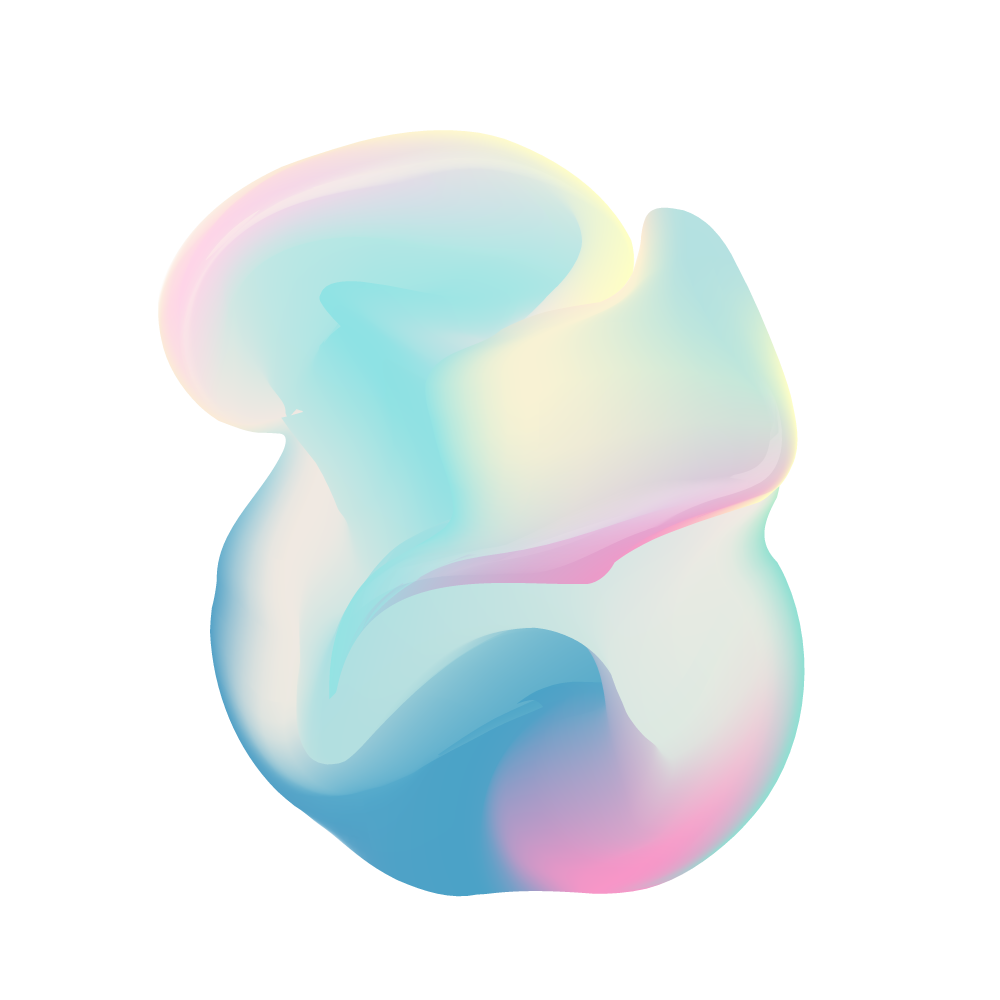 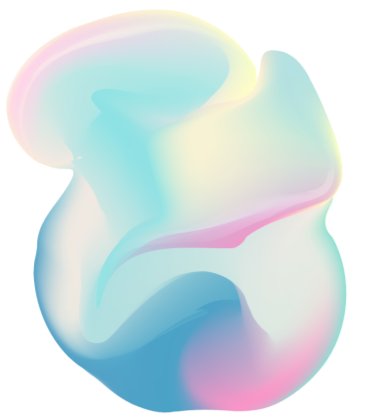 Part4
明年计划
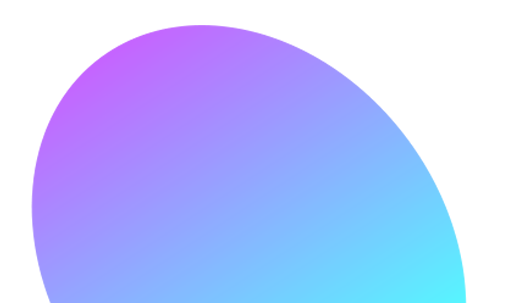 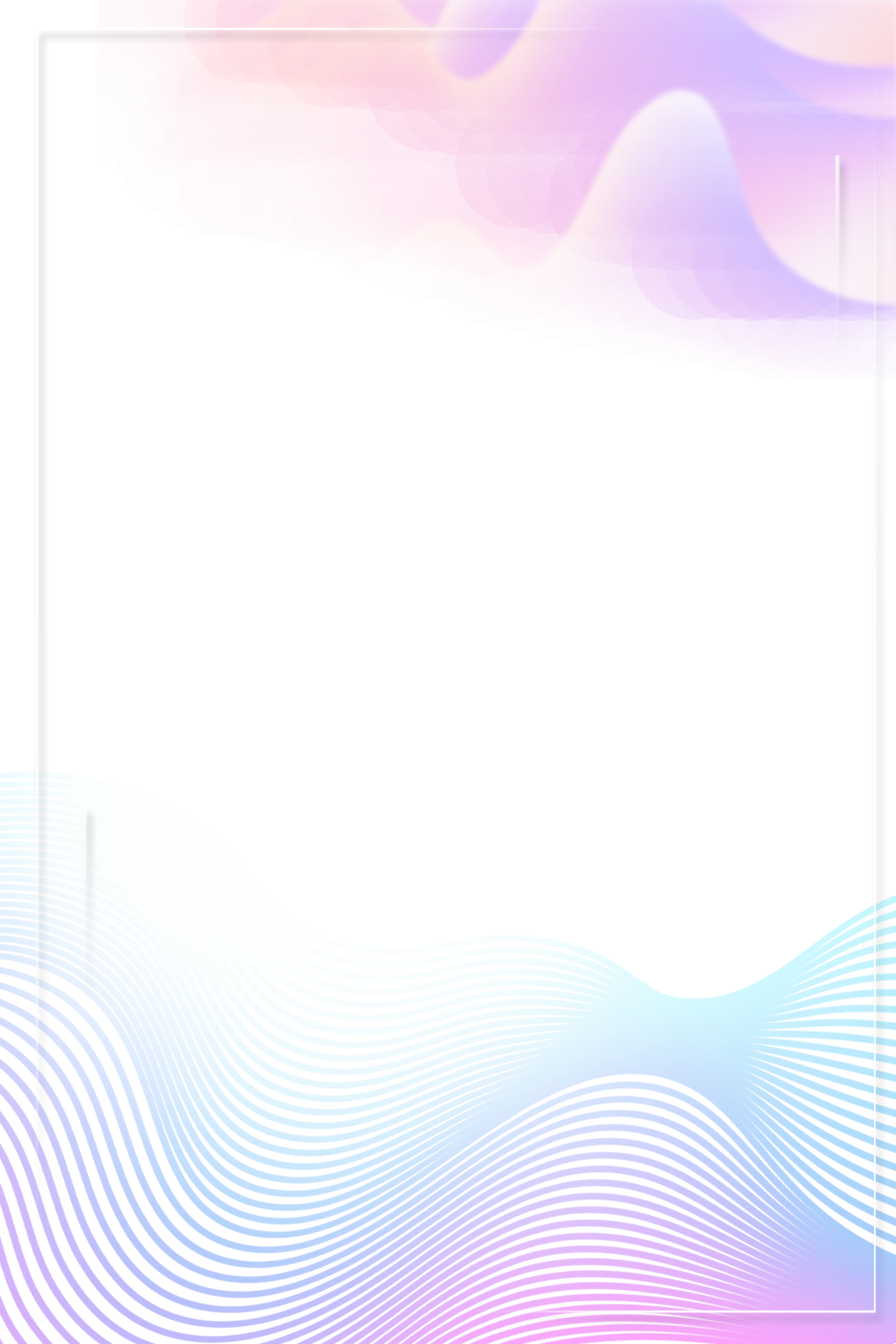 明年计划
请在此输入替换内容请在此输入替换内容请在此输入替换内容请在此输入替换内容请在此输入替换内容请在此输入替换内容
▼ 请输入标题
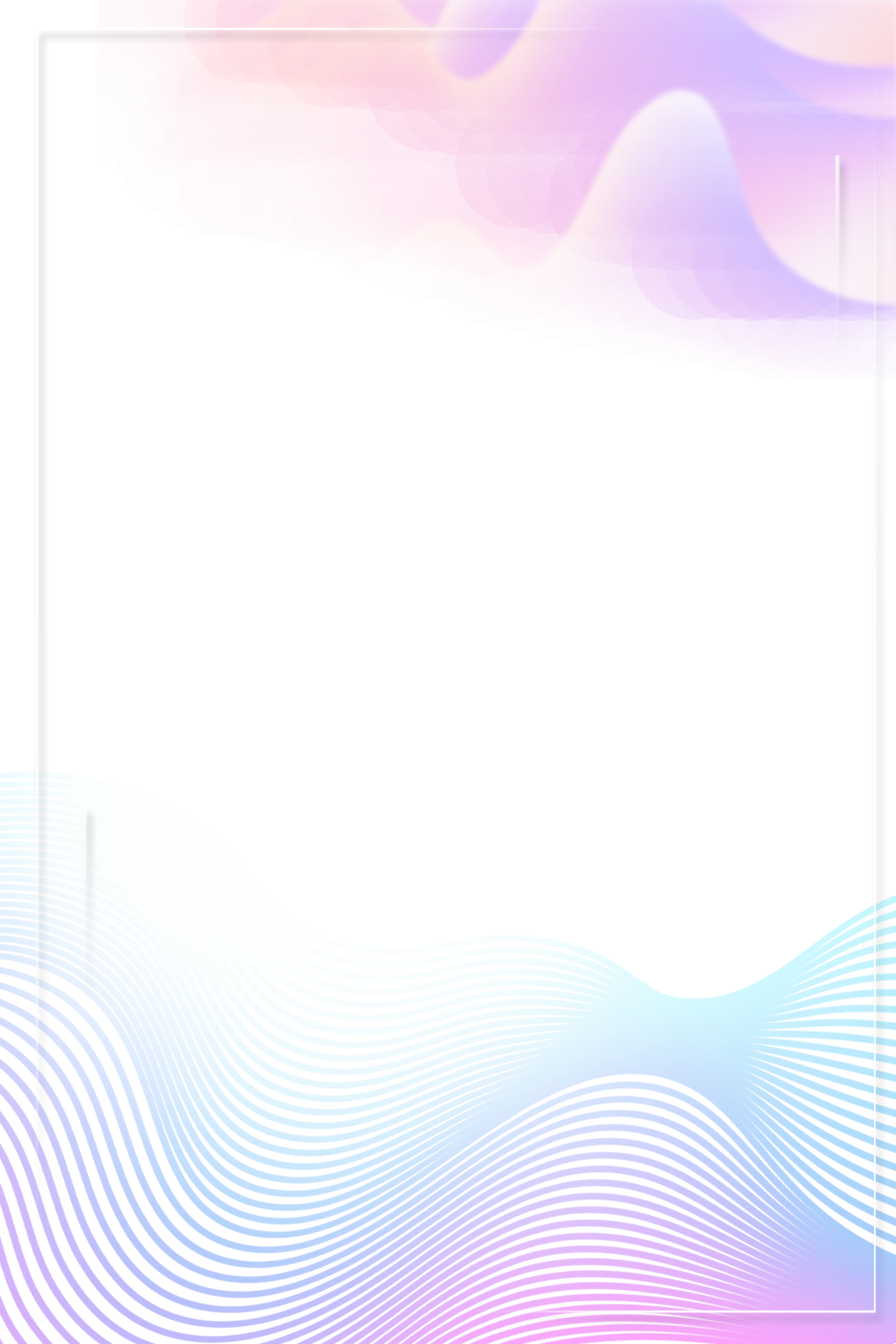 明年计划
TITLE GOES HEREThis is a sample text. You simply add your own text and description here. This text is fully editable. It can be replaced with your own style.
40%
Option 01
01
TITLE GOES HEREThis is a sample text. You simply add your own text and description here. This text is fully editable. It can be replaced with your own style.
50%
Option 02
02
TITLE GOES HEREThis is a sample text. You simply add your own text and description here. This text is fully editable. It can be replaced with your own style.
70%
Option 03
03
TITLE GOES HEREThis is a sample text. You simply add your own text and description here. This text is fully editable. It can be replaced with your own style.
50%
Option 04
04
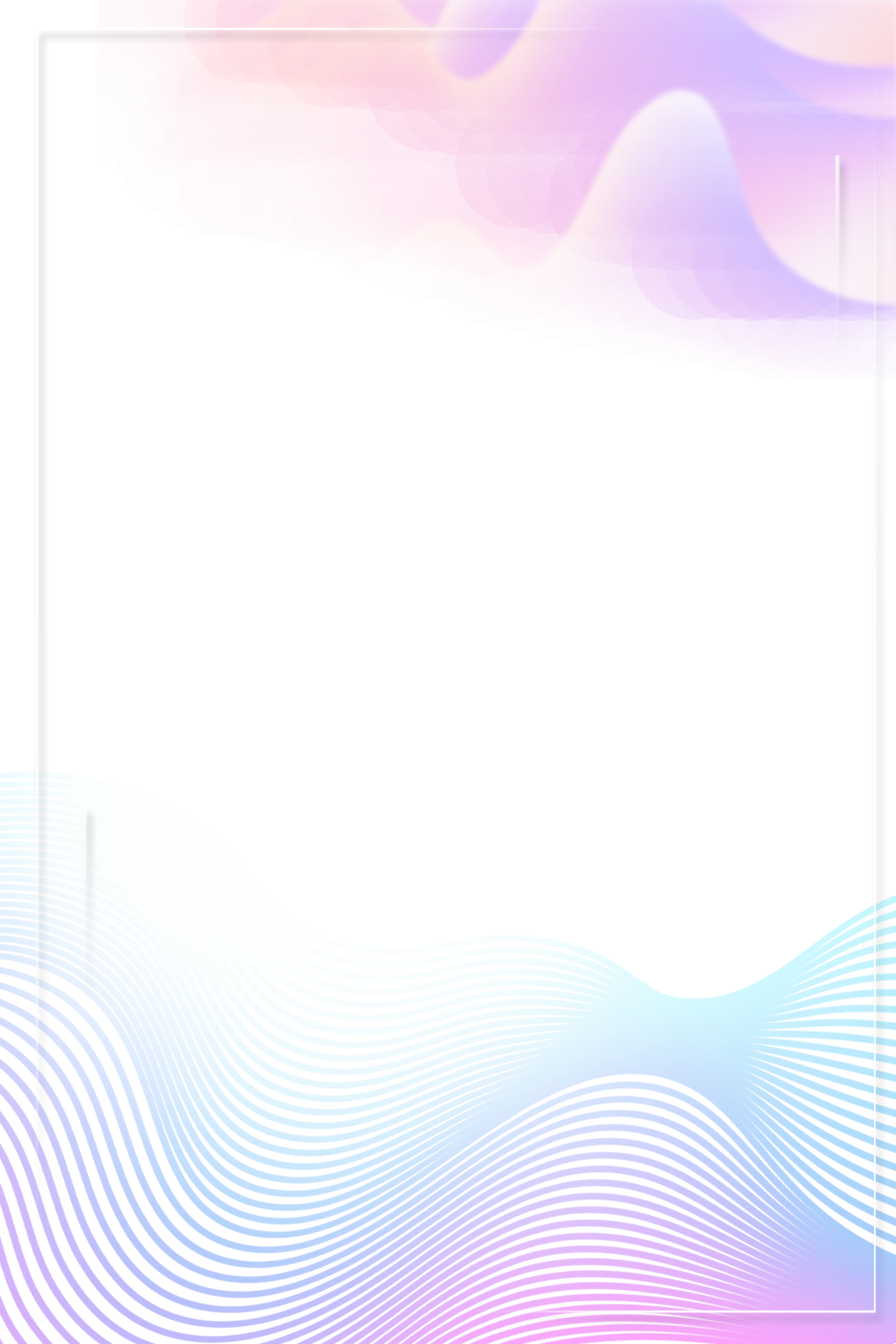 明年计划
TITLE GOES HEREThis is a sample text. You simply add your own text and description here. This text is fully editable. It can be replaced with your own style.
TITLE GOES HEREThis is a sample text. You simply add your own text and description here. This text is fully editable. It can be replaced with your own style.
TITLE GOES HEREThis is a sample text. You simply add your own text and description here. This text is fully editable. It can be replaced with your own style.
TITLE GOES HEREThis is a sample text. You simply add your own text and description here. This text is fully editable. It can be replaced with your own style.
TITLE GOES HEREThis is a sample text. You simply add your own text and description here. This text is fully editable. It can be replaced with your own style.
TITLE GOES HEREThis is a sample text. You simply add your own text and description here. This text is fully editable. It can be replaced with your own style.
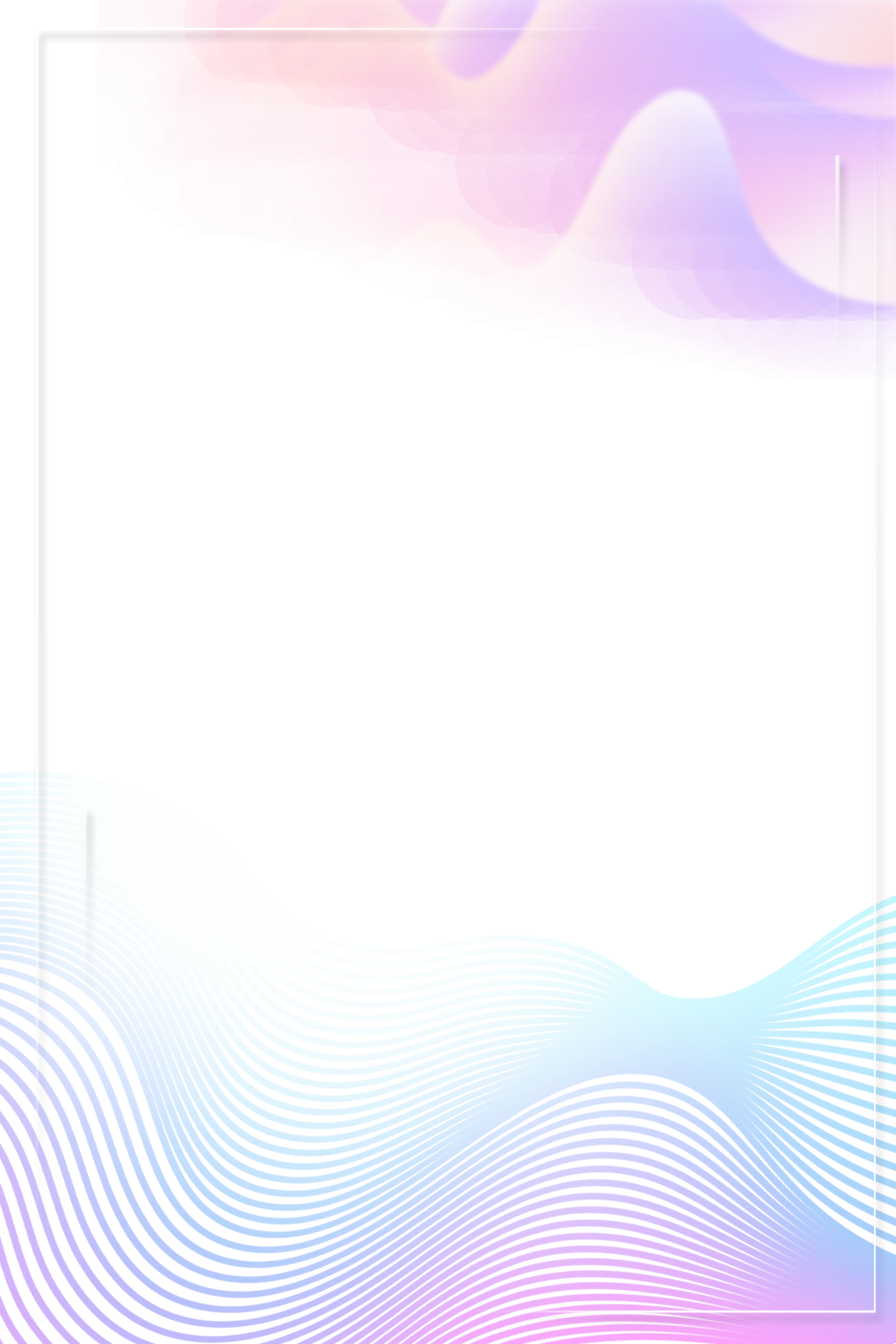 明年计划
TITLE GOES HEREThis is a sample text. You simply add your own text and description here. This text is fully editable.
TITLE GOES HEREThis is a sample text. You simply add your own text and description here. This text is fully editable.
TITLE GOES HEREThis is a sample text. You simply add your own text and description here. This text is fully editable.
TITLE GOES HEREThis is a sample text. You simply add your own text and description here. This text is fully editable.
TITLE GOES HEREThis is a sample text. You simply add your own text and description here. This text is fully editable.
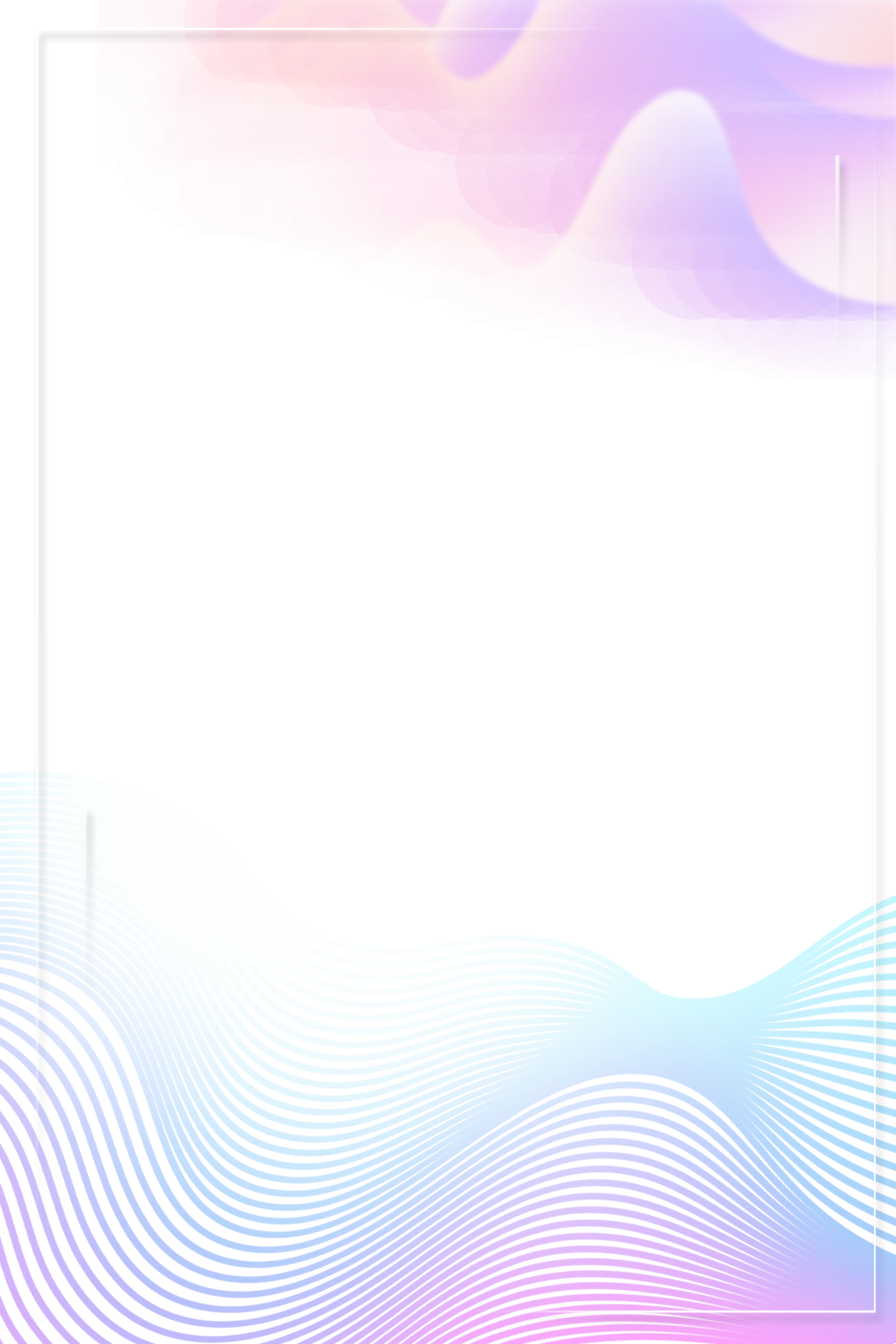 明年计划
TITLE GOES HEREThis is a sample text. You simply add your own text and description here. This text is fully editable.
TITLE GOES HEREThis is a sample text. You simply add your own text and description here. This text is fully editable.
TITLE GOES HEREThis is a sample text. You simply add your own text and description here. This text is fully editable.
TITLE GOES HEREThis is a sample text. You simply add your own text and description here. This text is fully editable.
03
04
02
05
TITLE GOES HEREThis is a sample text. You simply add your own text and description here. This text is fully editable.
TITLE GOES HEREThis is a sample text. You simply add your own text and description here. This text is fully editable.
01
06
TITLE GOES HEREThis is a sample text. You simply add your own text and description here. This text is fully editable. It can be replaced with your own style.
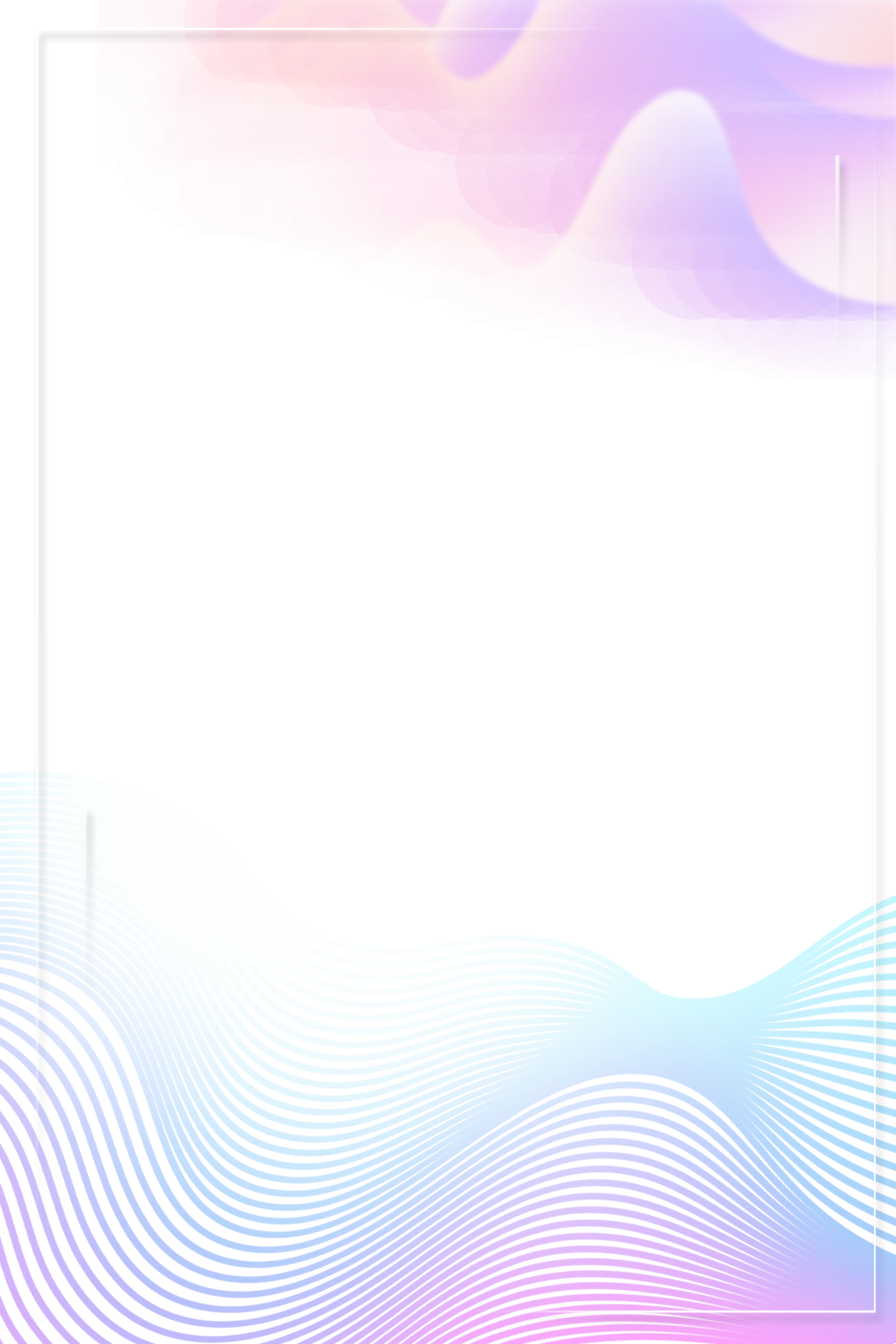 明年计划
TITLE GOES HEREThis is a sample text. You simply add your own text and description here. This text is fully editable.
TITLE GOES HEREThis is a sample text. You simply add your own text and description here. This text is fully editable.
TITLE GOES HEREThis is a sample text. You simply add your own text and description here. This text is fully editable.
TITLE GOES HEREThis is a sample text. You simply add your own text and description here. This text is fully editable.
TITLE GOES HEREThis is a sample text. You simply add your own text and description here. This text is fully editable.
TITLE GOES HEREThis is a sample text. You simply add your own text and description here. This text is fully editable.
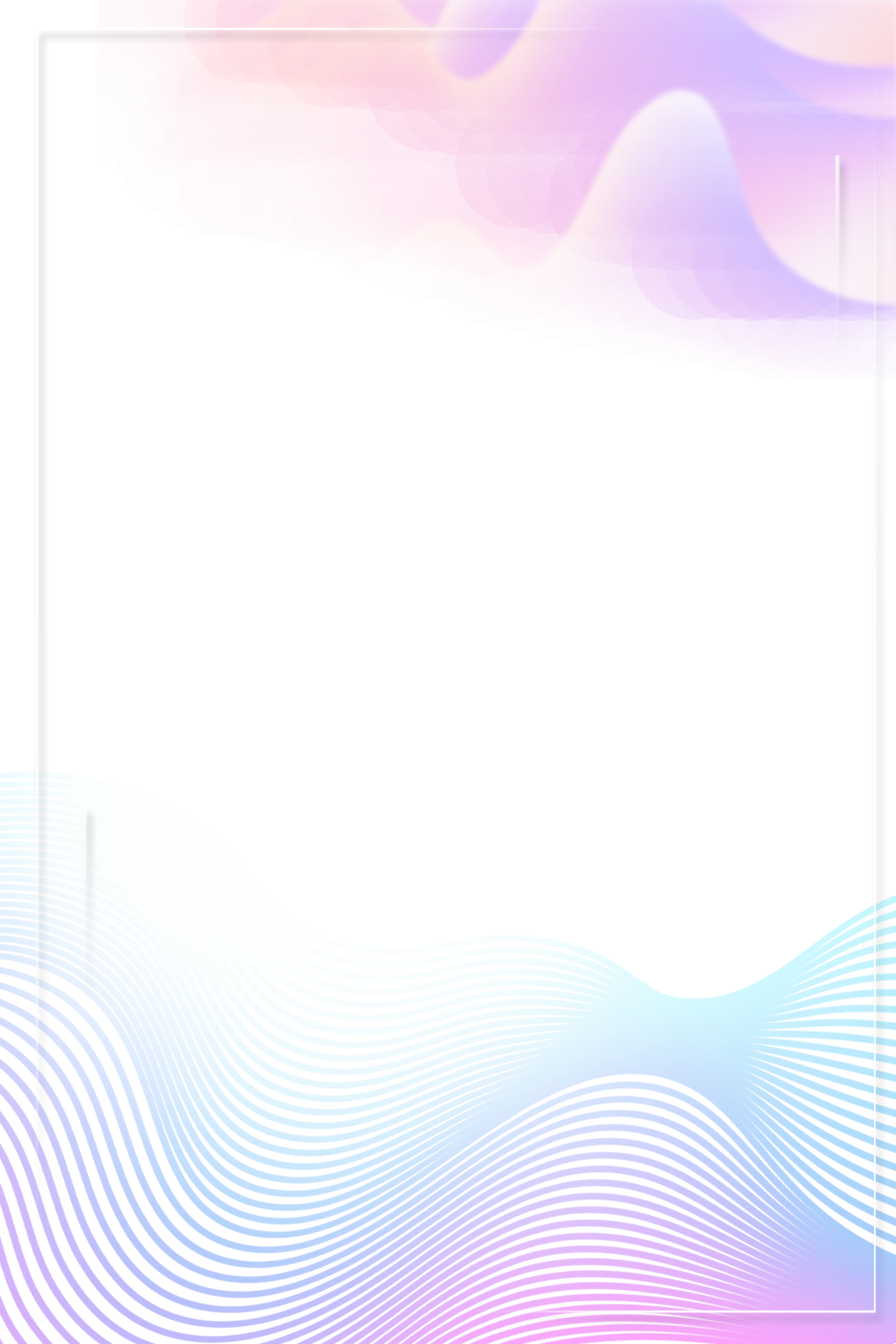 明年计划
01
02
03
04
TITLE GOES HEREThis is a sample text. You simply add your own text and description here. This text is fully editable.
TITLE GOES HEREThis is a sample text. You simply add your own text and description here. This text is fully editable.
TITLE GOES HEREThis is a sample text. You simply add your own text and description here. This text is fully editable.
TITLE GOES HEREThis is a sample text. You simply add your own text and description here. This text is fully editable.
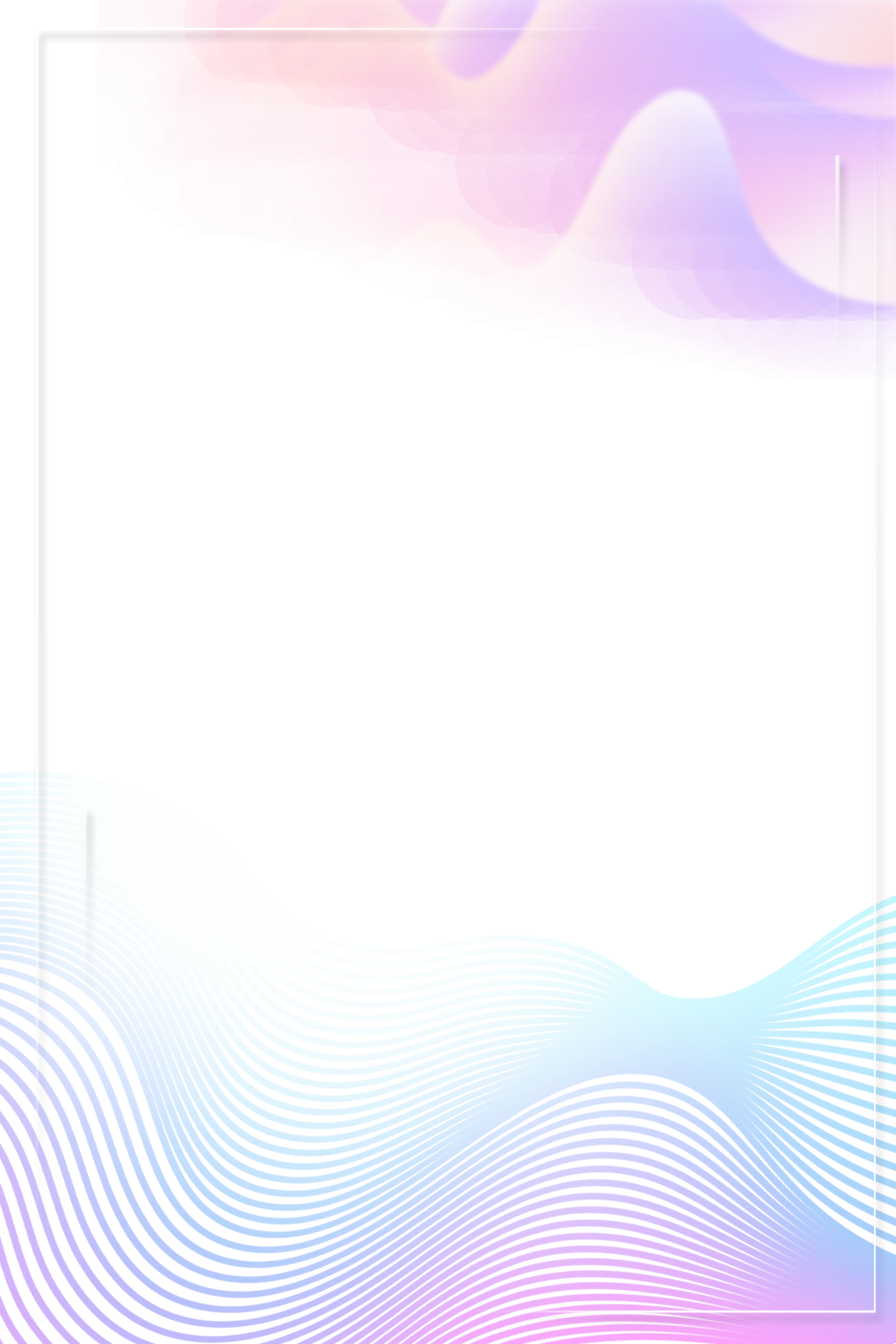 明年计划
TITLE GOES HEREThis is a sample text. You simply add your own text and description here. This text is fully editable.
TITLE GOES HEREThis is a sample text. You simply add your own text and description here. This text is fully editable.
TITLE GOES HEREThis is a sample text. You simply add your own text and description here. This text is fully editable.
TITLE GOES HEREThis is a sample text. You simply add your own text and description here. This text is fully editable.
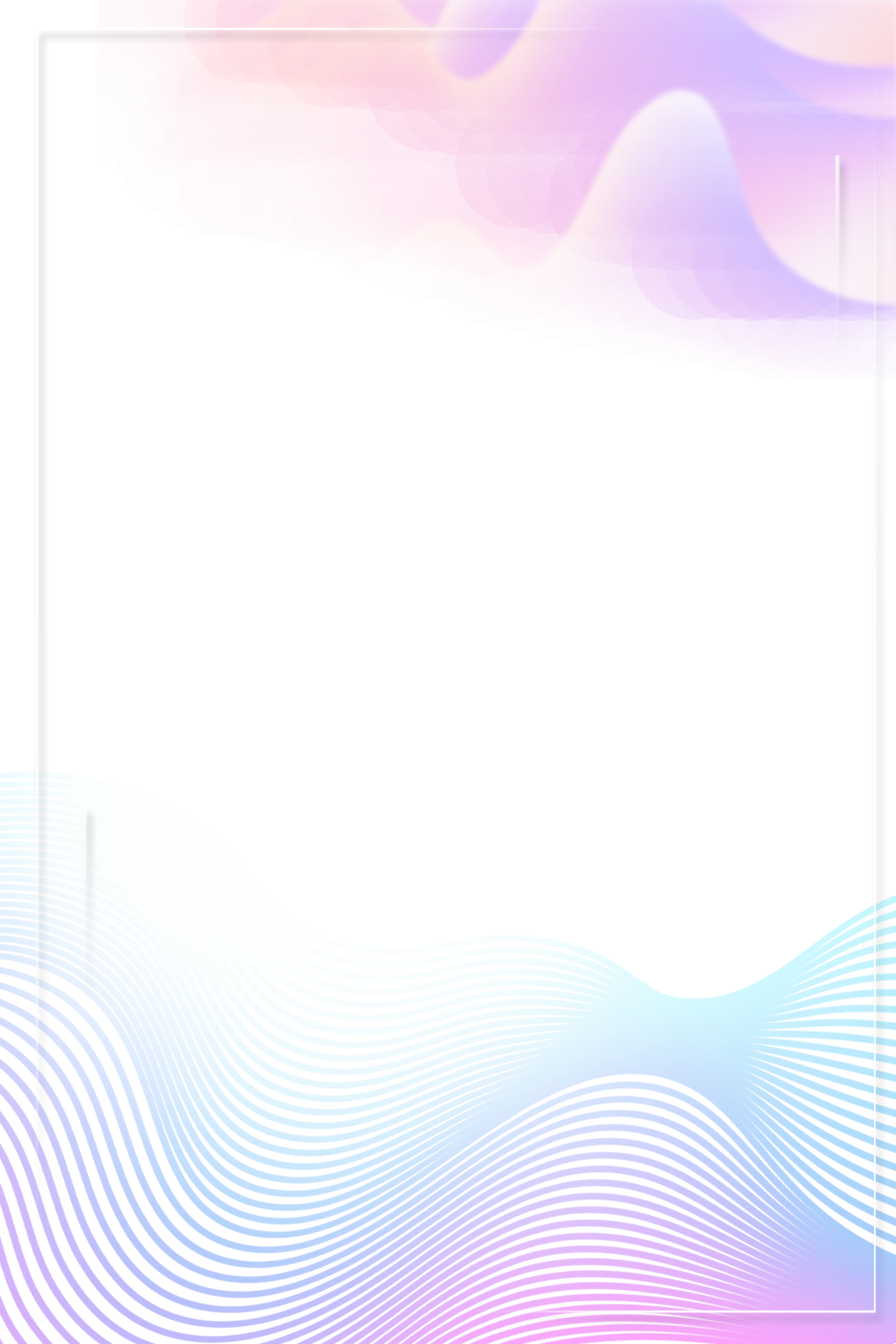 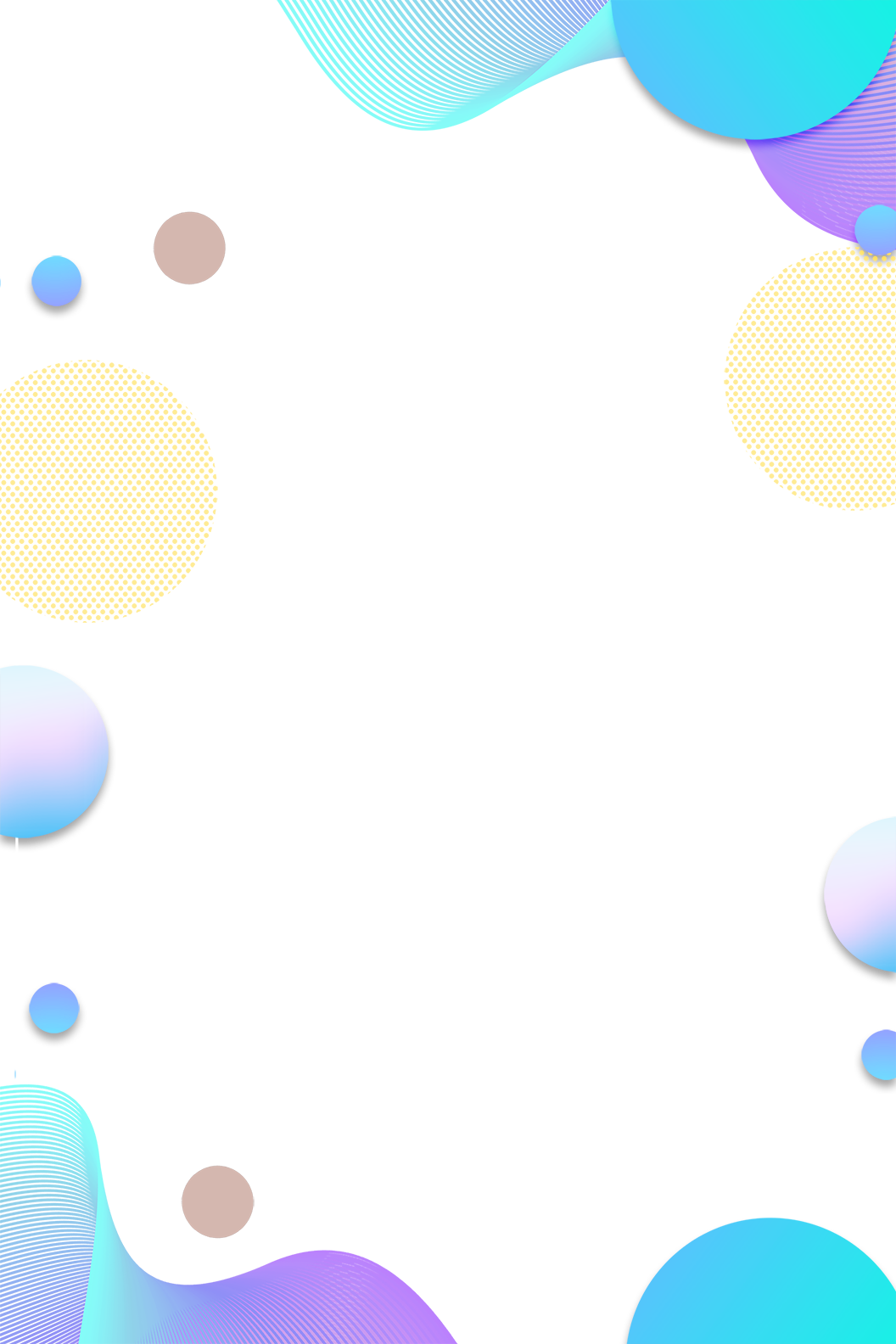 感谢聆听
请在此输入内容请在此输入内容请在此输入内容请在此输入内容请在此输入内容请在此输入内容请在此输入内容请在此输入内容请在此输入内容